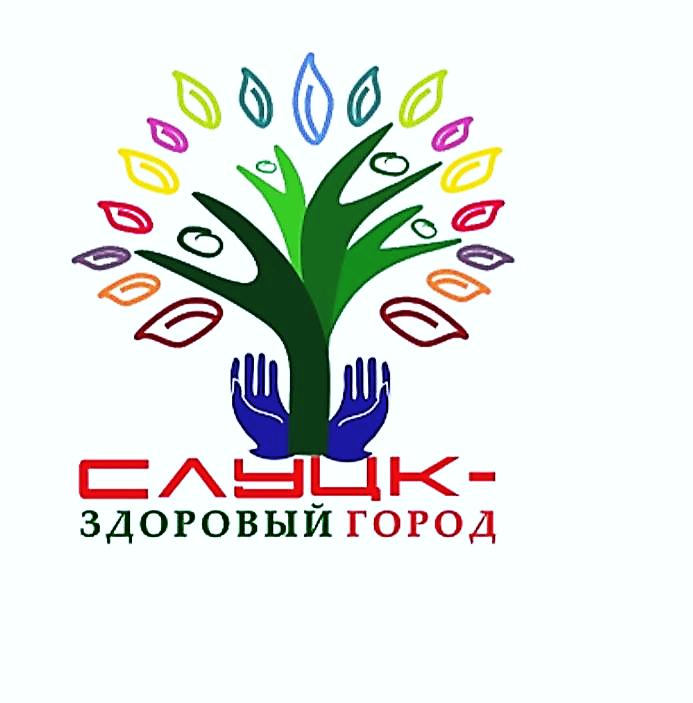 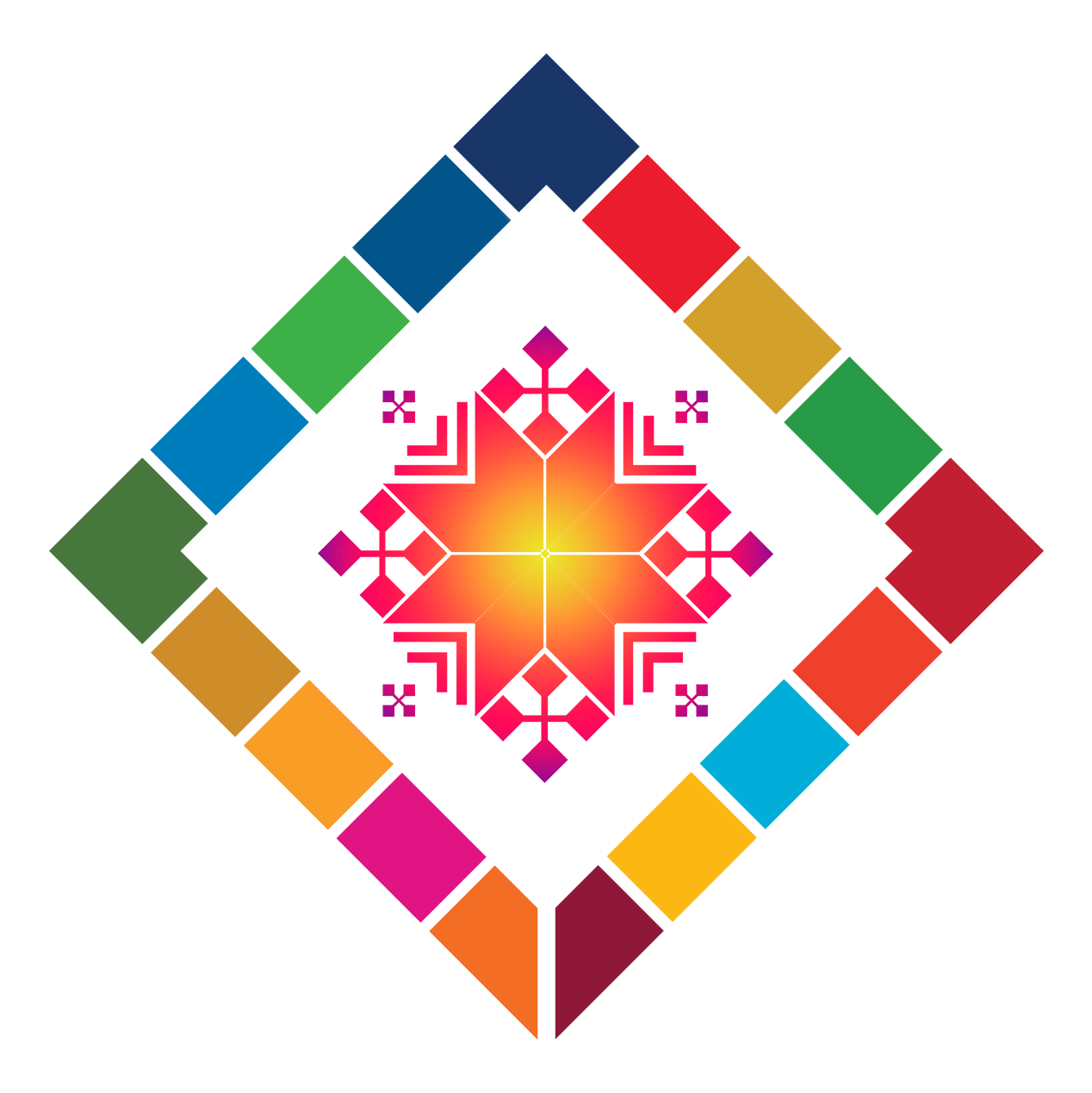 2023
Государственное учреждение «Слуцкий зональный центр гигиены и эпидемиологии»
ЗДОРОВЫЕ ГОРОДА И ПОСЕЛКИ
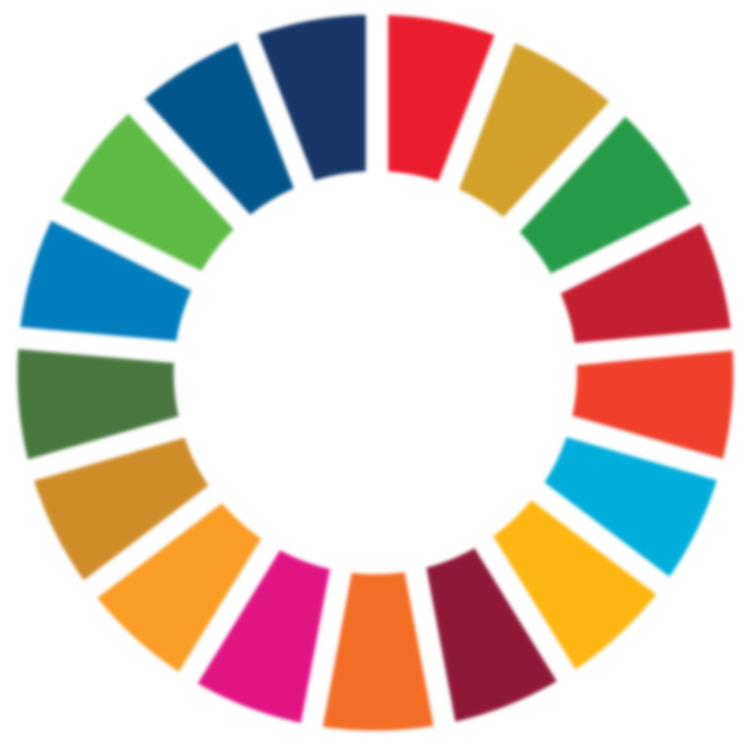 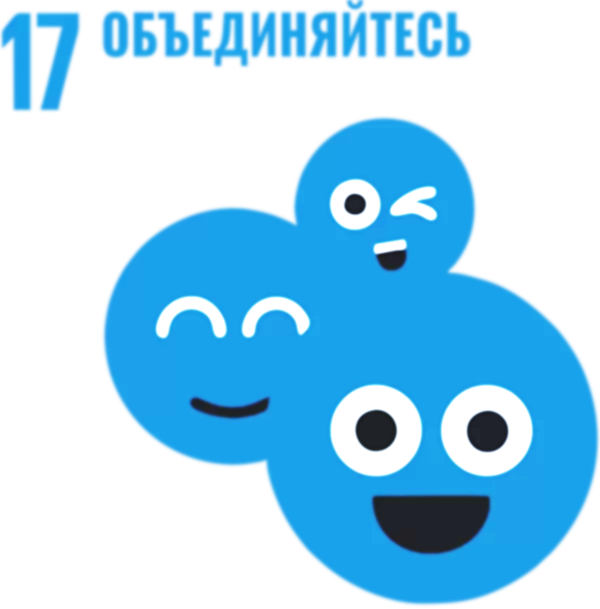 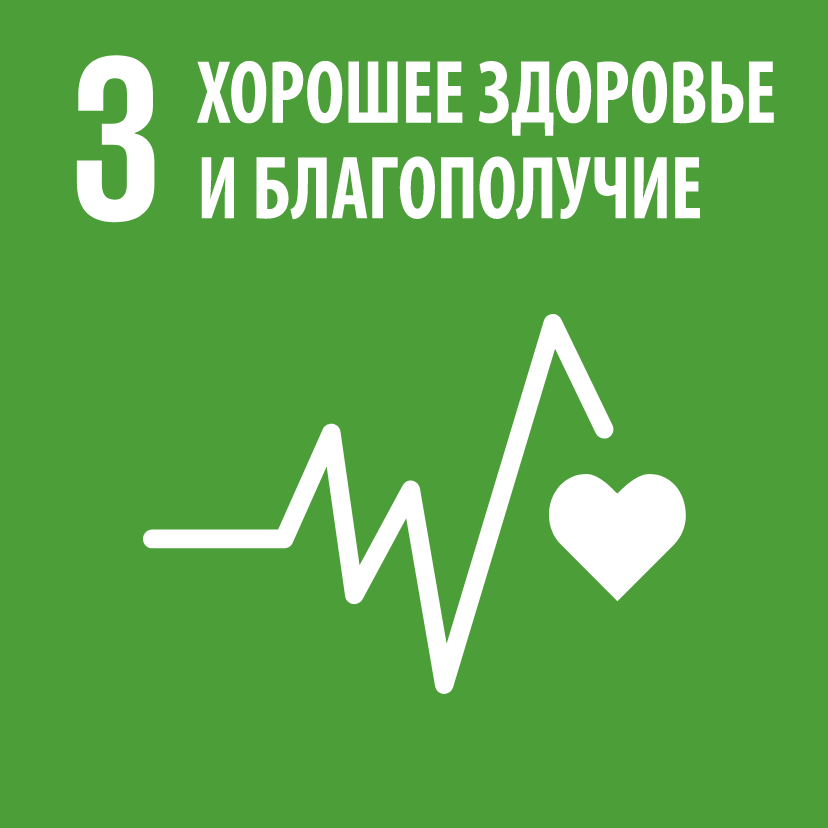 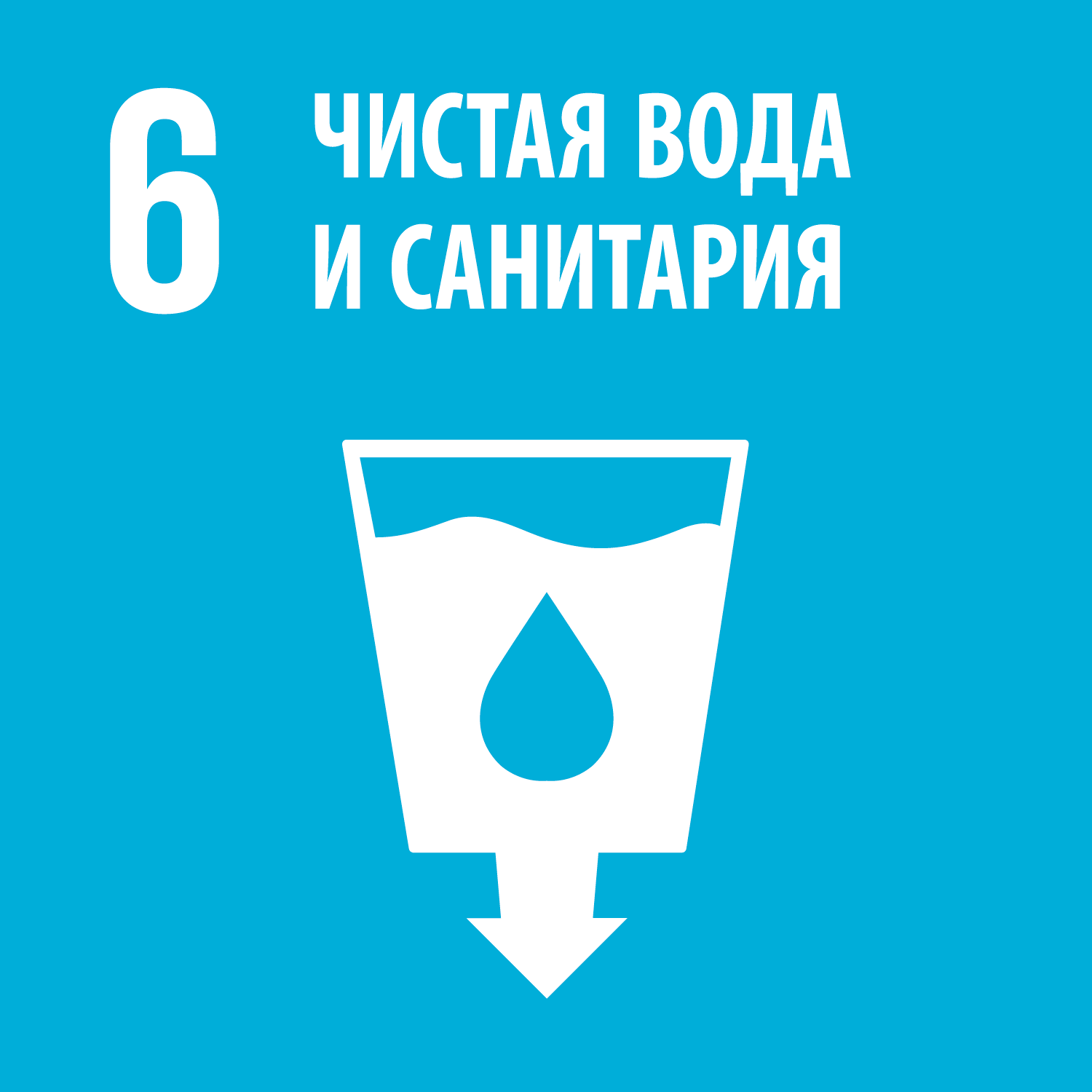 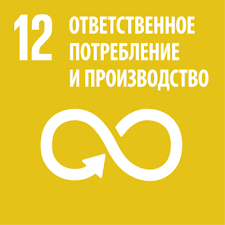 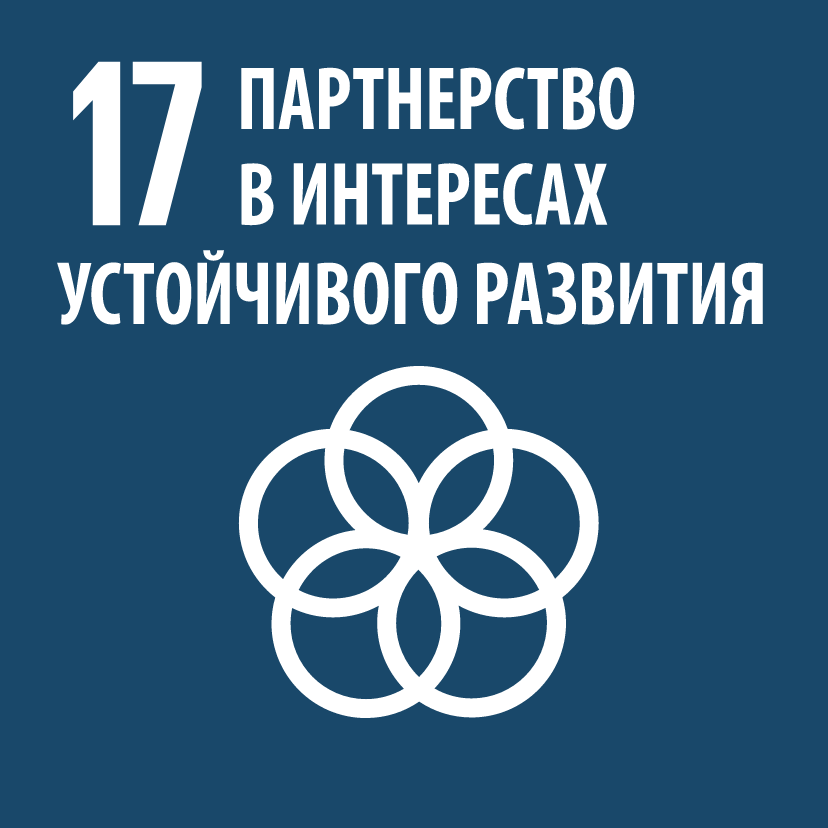 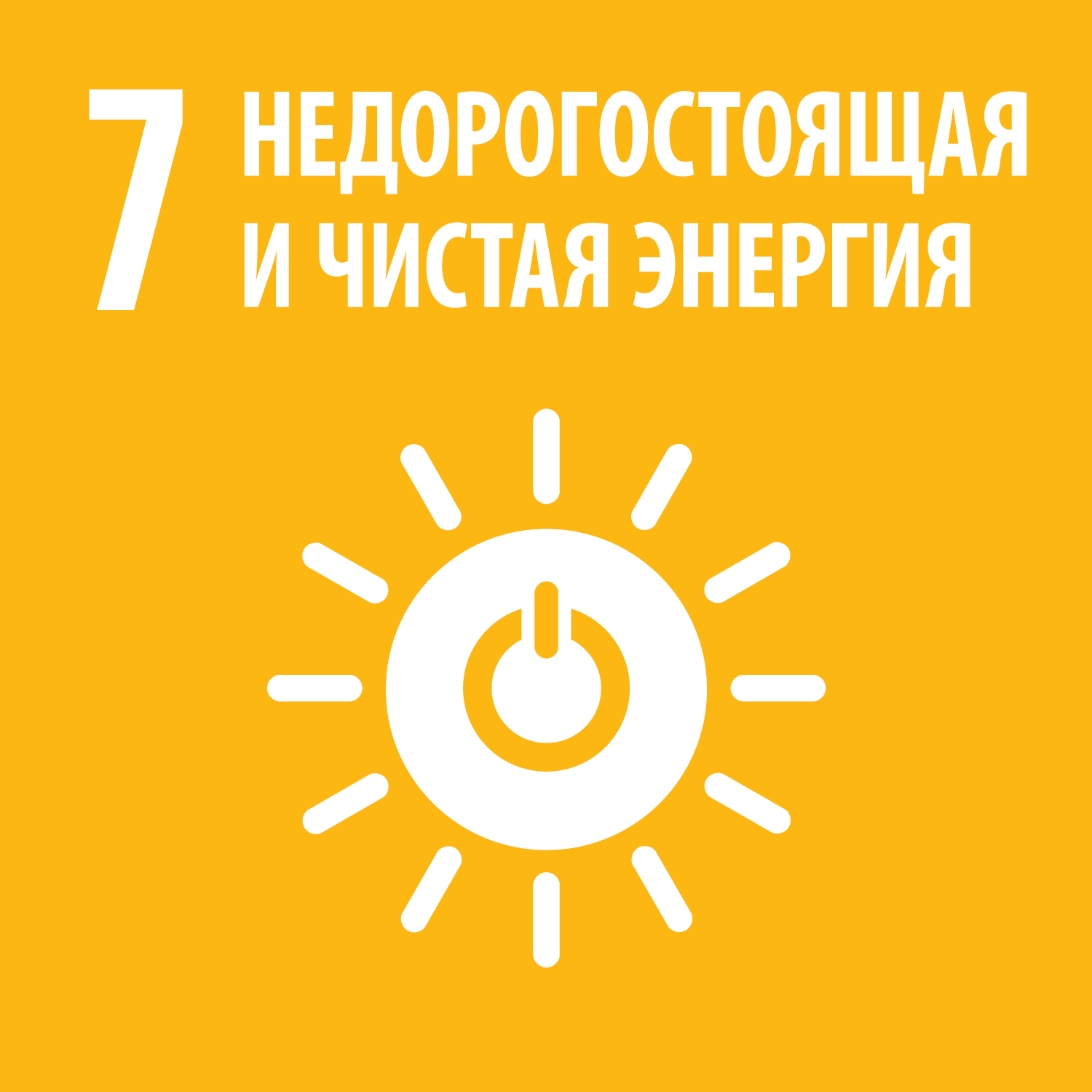 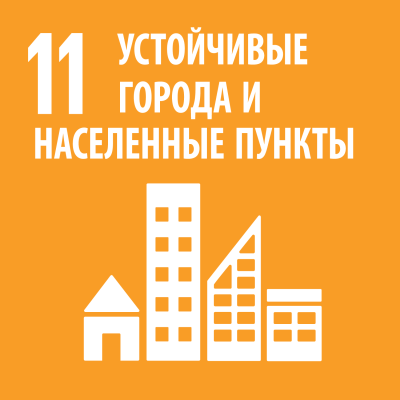 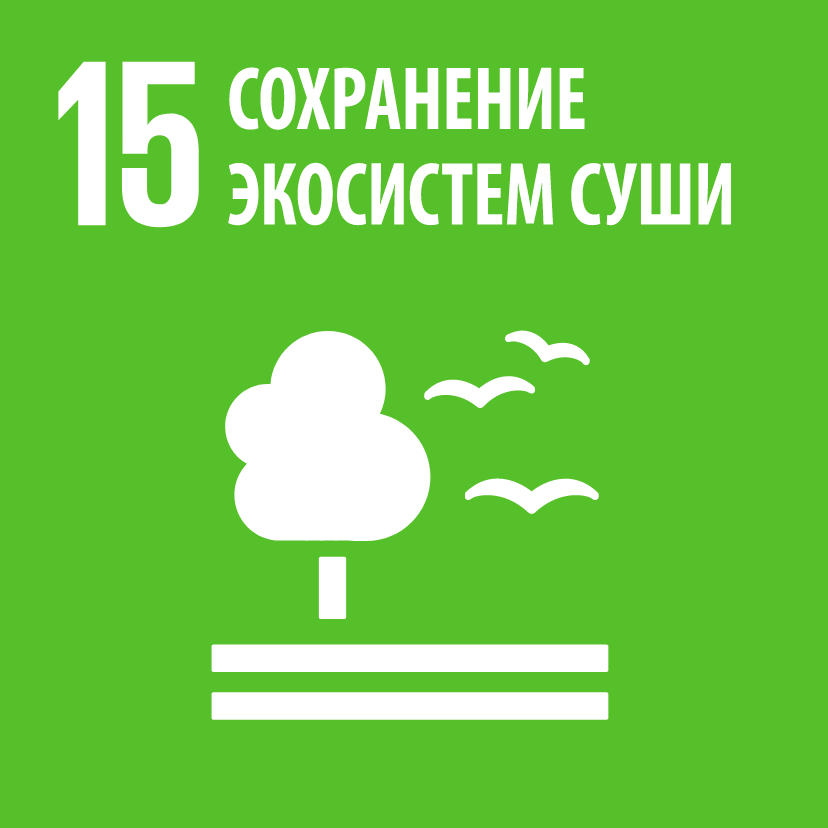 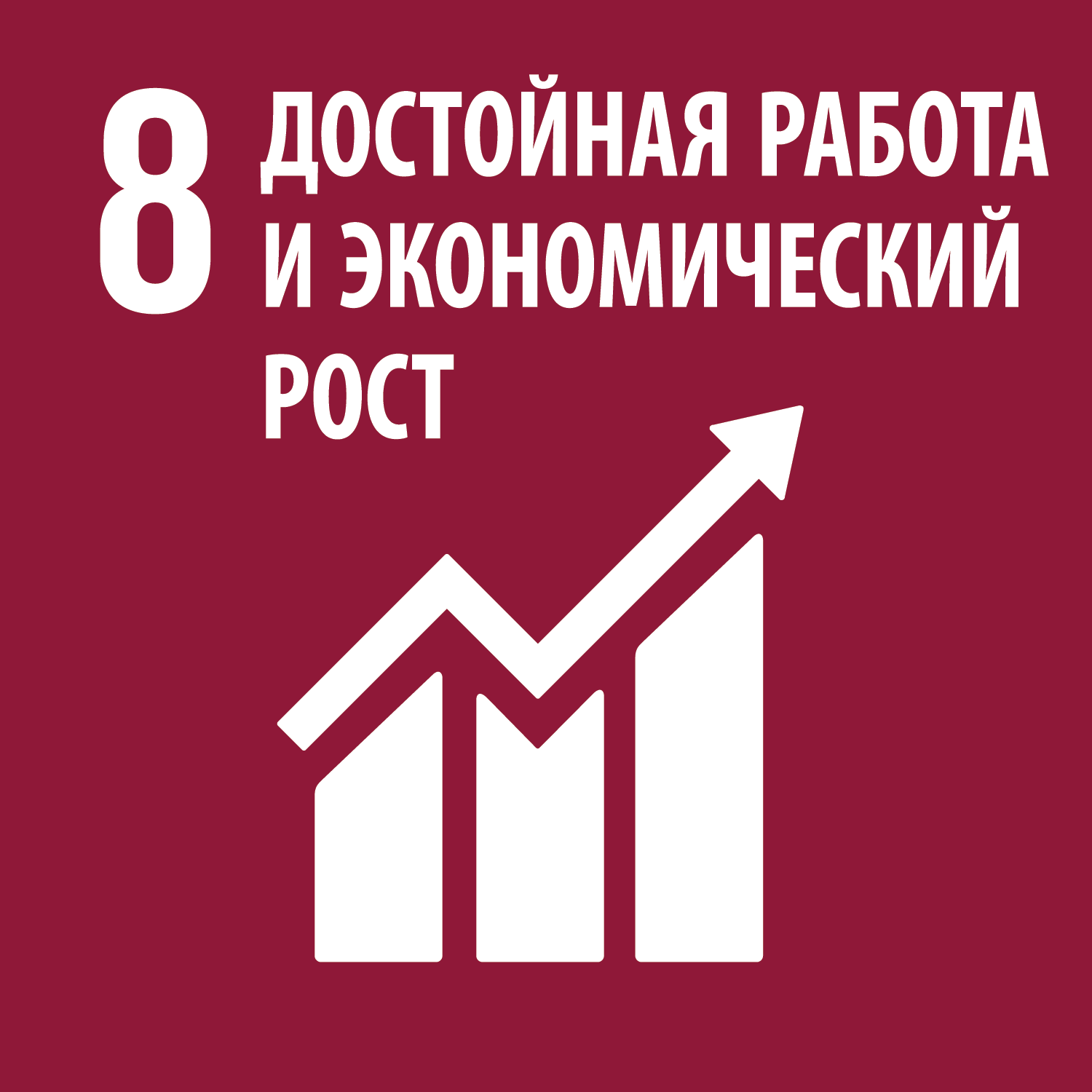 Проекты «Здоровые города»
Проект Всемирной организации здравоохранения «Здоровые города» был организован в 1986 году и является средством для практической проверки и внедрения принципов стратегии Организации объединенных наций «Здоровье для всех».
Другими словами это модель отношений между органами исполнительной власти и непосредственно населением- в рамках совместной деятельности по улучшению здоровья жителей и среды их обитания.
Сегодня данный проект перерос в глобальное движение , объединившее около тысячи городов районов и поселков более чем в 30 странах европейского региона.
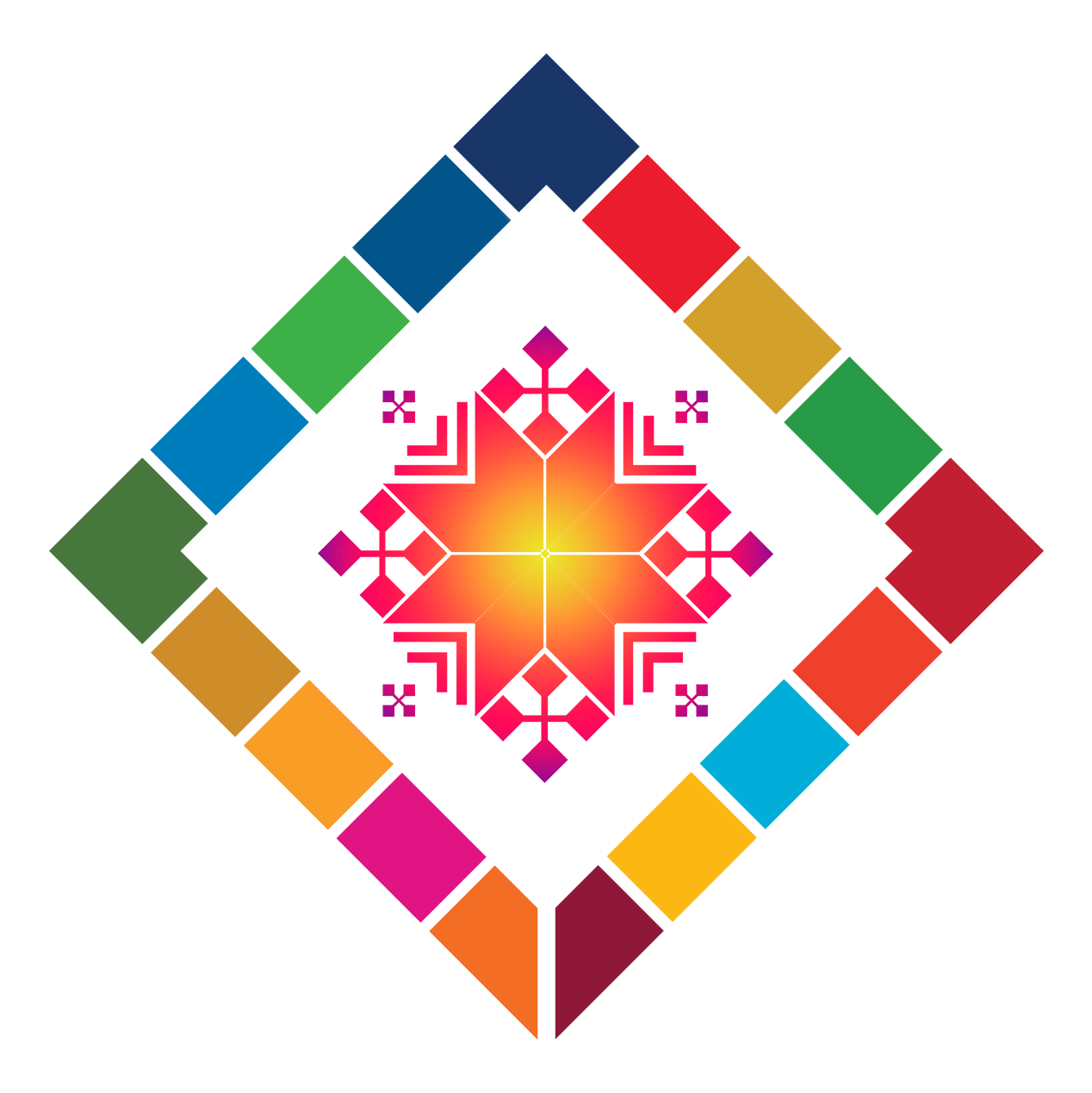 Цель проекта
Сделать здоровье населения города одним из основных приоритетов
формирование у населения мотивации на добровольный отказ от употребления  табачных изделий, алкоголя, наркотиков
снижение заболеваемости, инвалидизации и преждевременной смертности от заболеваний, причинно-связанных с образом жизни
 увеличение средней продолжительности и качества жизни
 пропаганда здорового образа жизни
мотивация населения к занятиям спортом и увеличение их физической активности
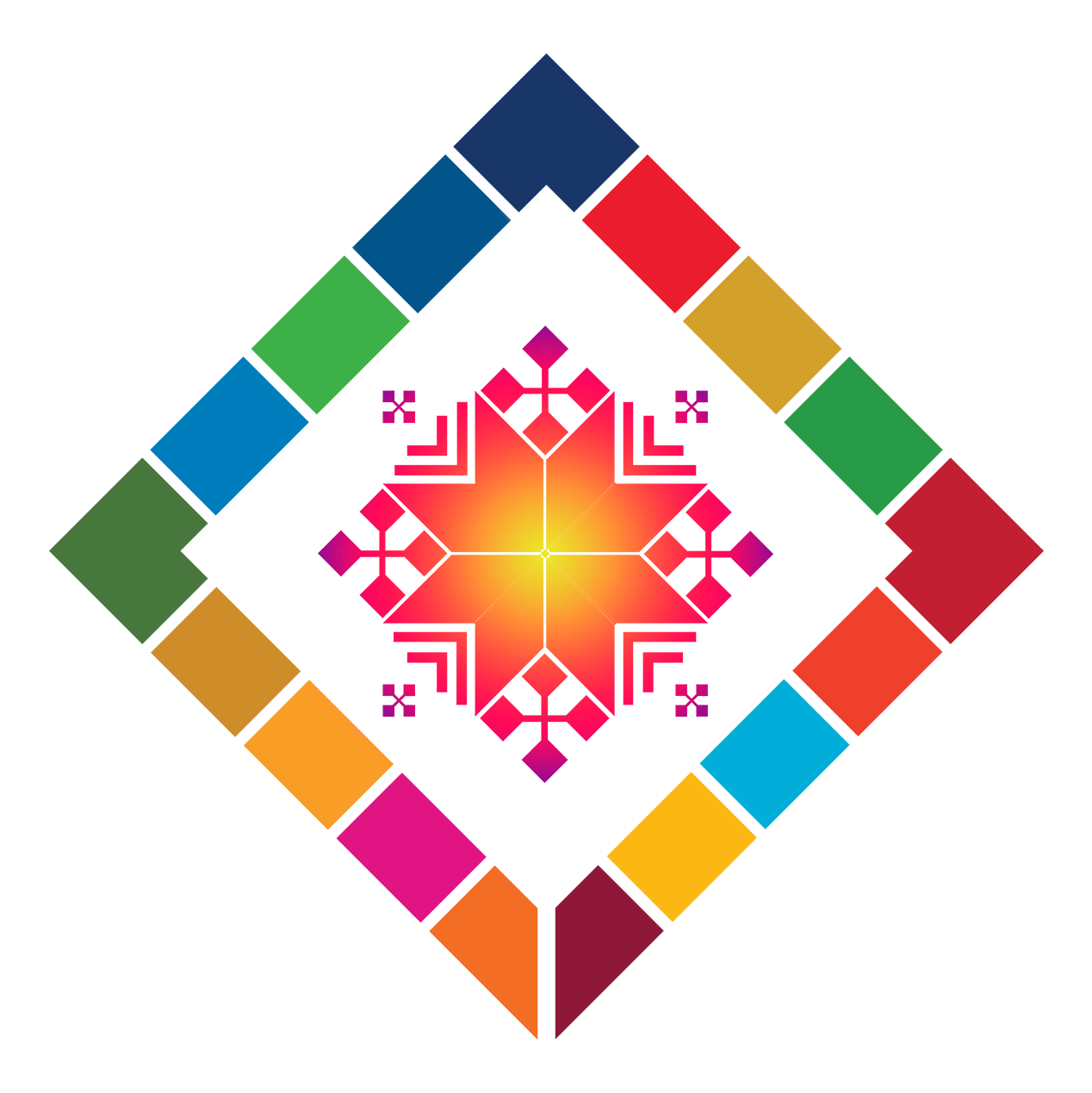 Задачи проекта
-чистая, физическая среда обитания (включая жилье)
-высокий уровень здоровья (низкая заболеваемость НИЗ и ИЗ)
-высокий уровень общедоступной медицинской помощи
- удовлетворение основных нужд (пища, вода, жилье, достаточный уровень дохода, безопасность, работа)
-укрепление духовно-нравственных основ семьи
-создание условий для охраны материнства и детства
-улучшение качества жизни пациентов с хроническими заболеваниями
-пропаганда здорового образа жизни – отказ от употребления алкоголя и табака, формирование стереотипов поведения, направленных на здоровое питание, регулярное занятие физическими упражнениями
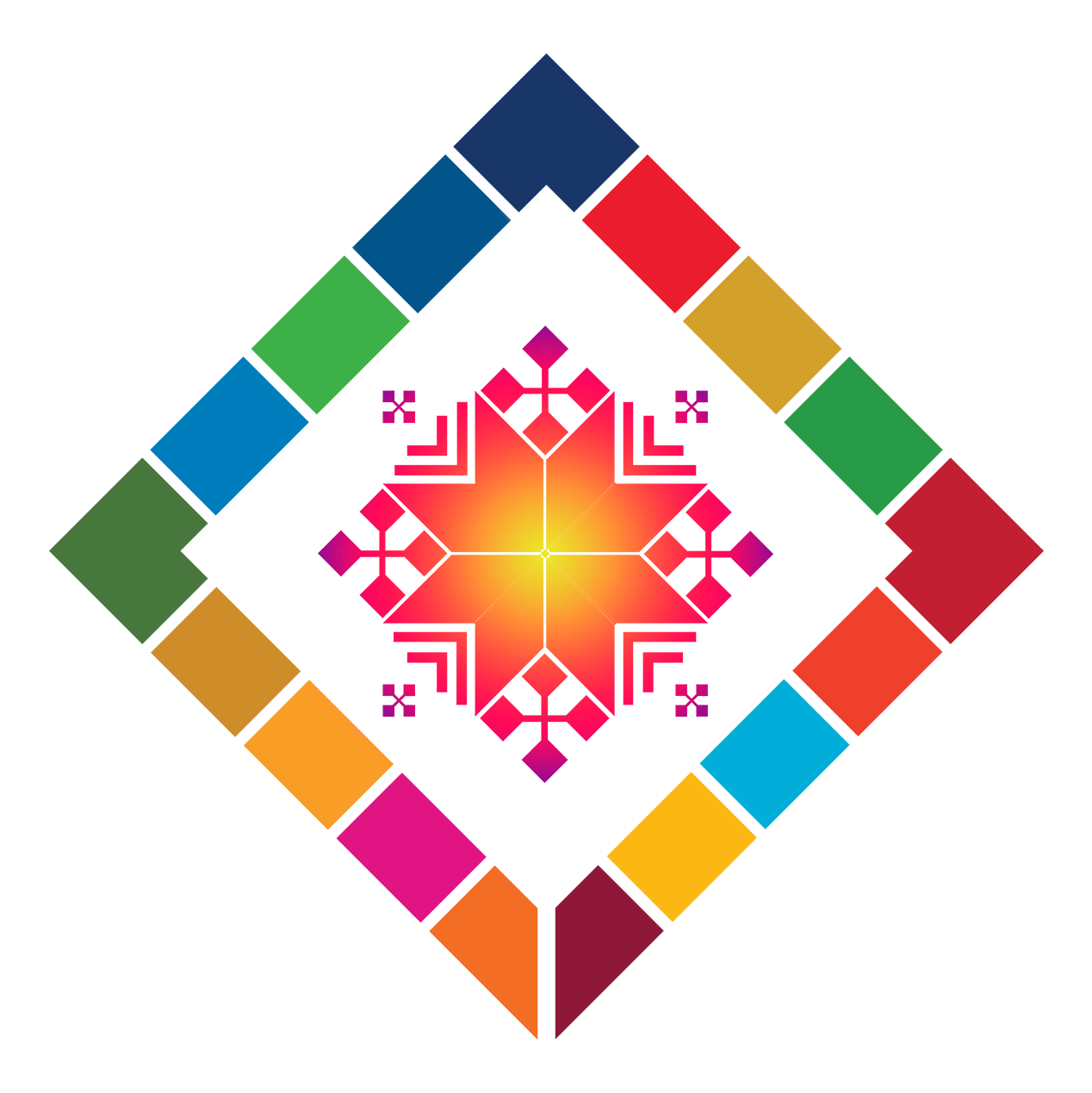 Этапы реализации
Решением № 1428 от 14 мая 2021г. утверждён  Комплексный план основных мероприятий по реализации на территории города Слуцк проекта «Город Слуцк – здоровый город» на 2021-2025годы.
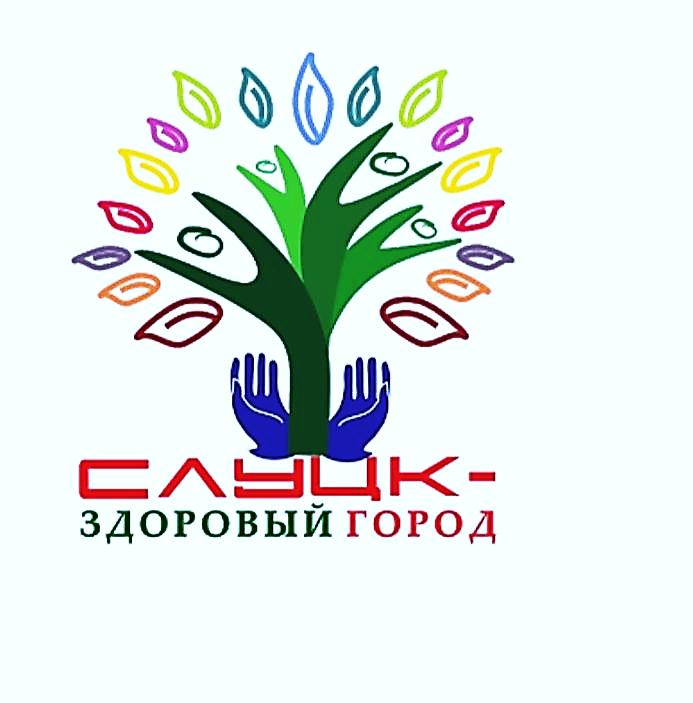 Решением № 1078 от 24 марта 2023г. утверждён  Комплексный план основных мероприятий по реализации на территории аг.Козловичи Слуцкого района  профилактического проекта «Агрогородок Козловичи – здоровый поселок» на 2023-2027г.
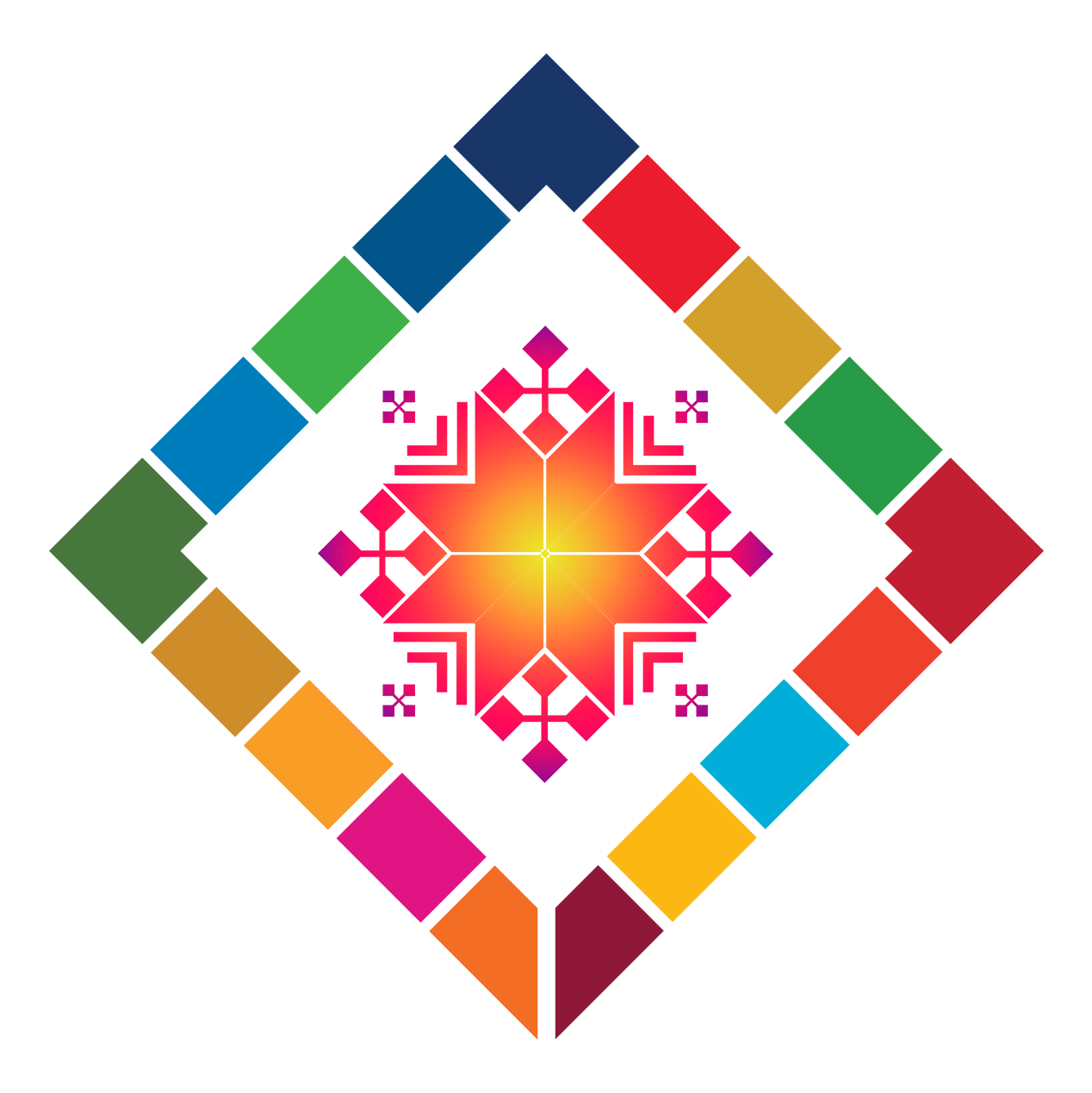 «Город Слуцк – Здоровый город»
План мероприятий по реализации проекта «Город Слуцк – Здоровый город» предусматривает:
обеспечение здоровьесберегающей среды в учреждениях образования, на предприятиях и организациях города, 
создание в городе здоровьеформирующей среды обитания, инфраструктуры для ведения здорового образа жизни, 
медицинское обеспечение, 
информационно-образовательное и организационное обеспечение, 
проведение культурно-массовых мероприятий.
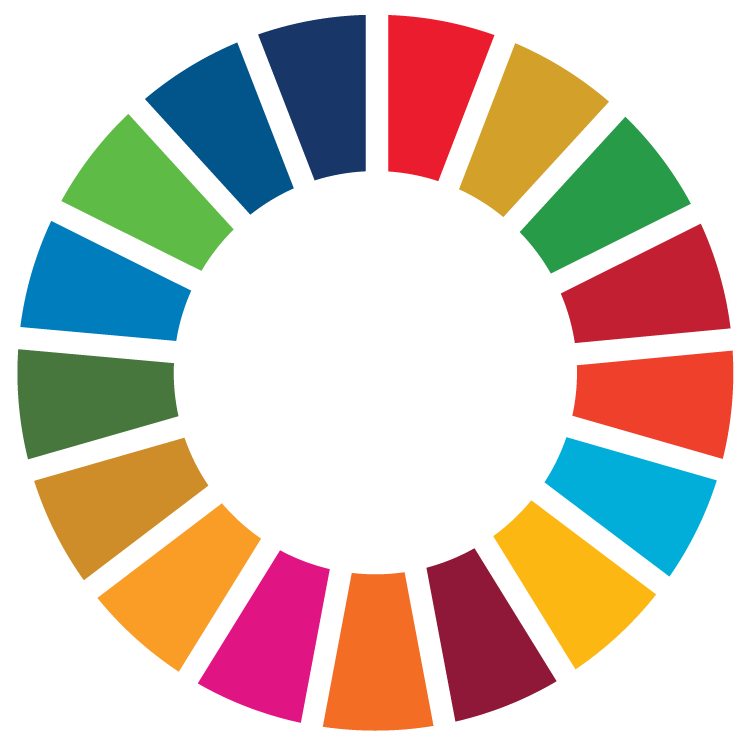 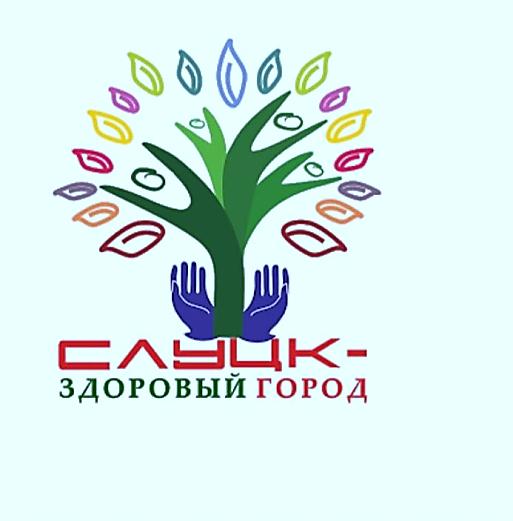 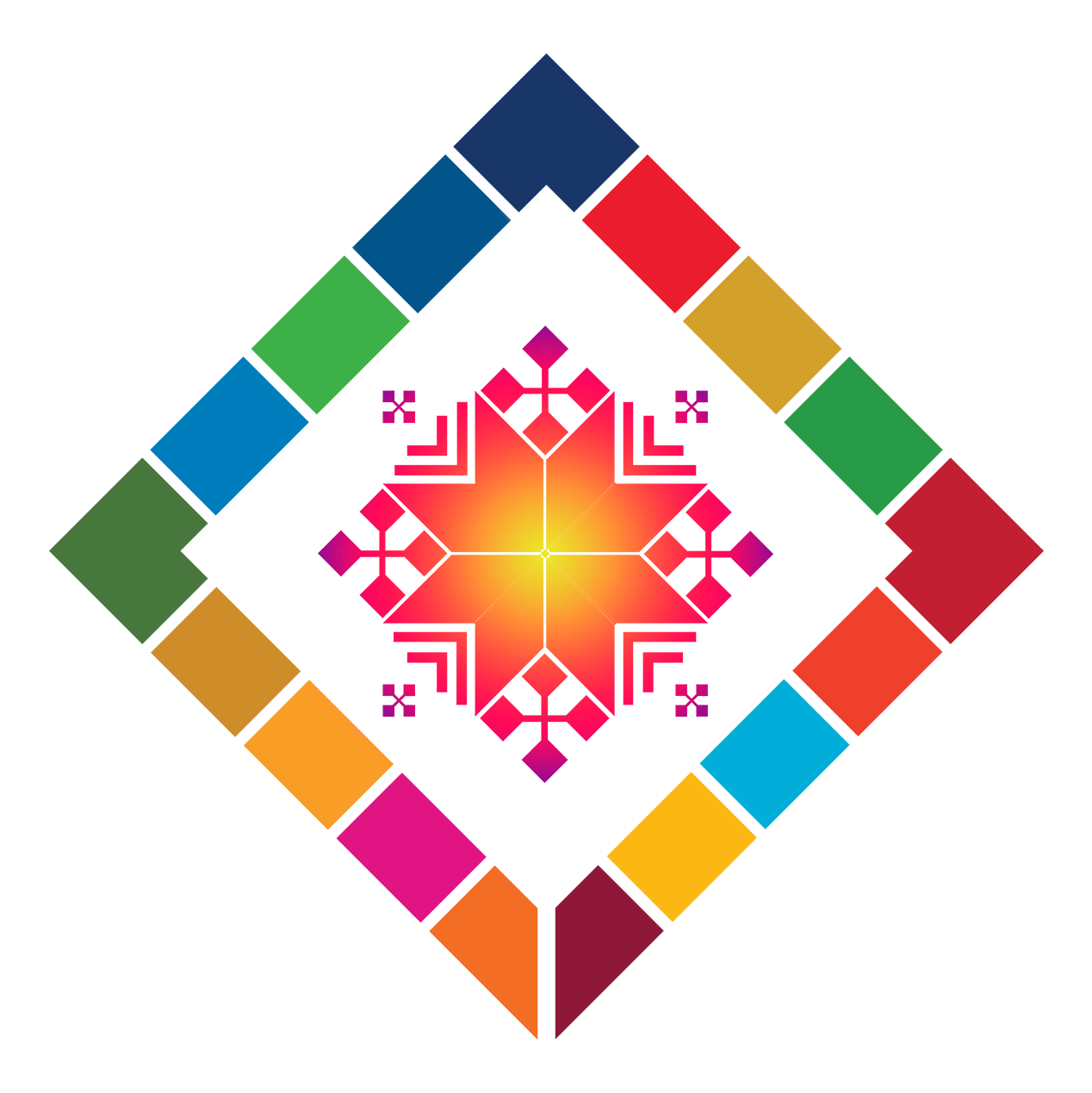 Гигиенические проекты
Профилактика «ВИЧ-инфекции »
«Совершенствование мер профилактики проф.  и производственно обусловленной заболеваемости работников предприятий по производству машин и оборудованию»
«Слуцк - здоровый город» на 2021-2025г.
«Агрогородок Козловичи – здоровый поселок» на 2023-2027г.
Межведомственный  информационный проект «Школа – территория здоровья». На базе ГУО «Средняя школа № 4 г. Слуцка» организован ресурсный центр, где аккумулируются методические разработки, материалы, передовой опыт, современные технологии, необходимые для формирования здоровьесберегающей среды и распространения опыта практической работы. В настоящее время в Слуцком районе проект «Школа – территория здоровья» реализуется на базе всех  учреждений общего среднего образования, что составляет 100 % от общего количества школ. Проектом охвачено 9782 обучающихся.
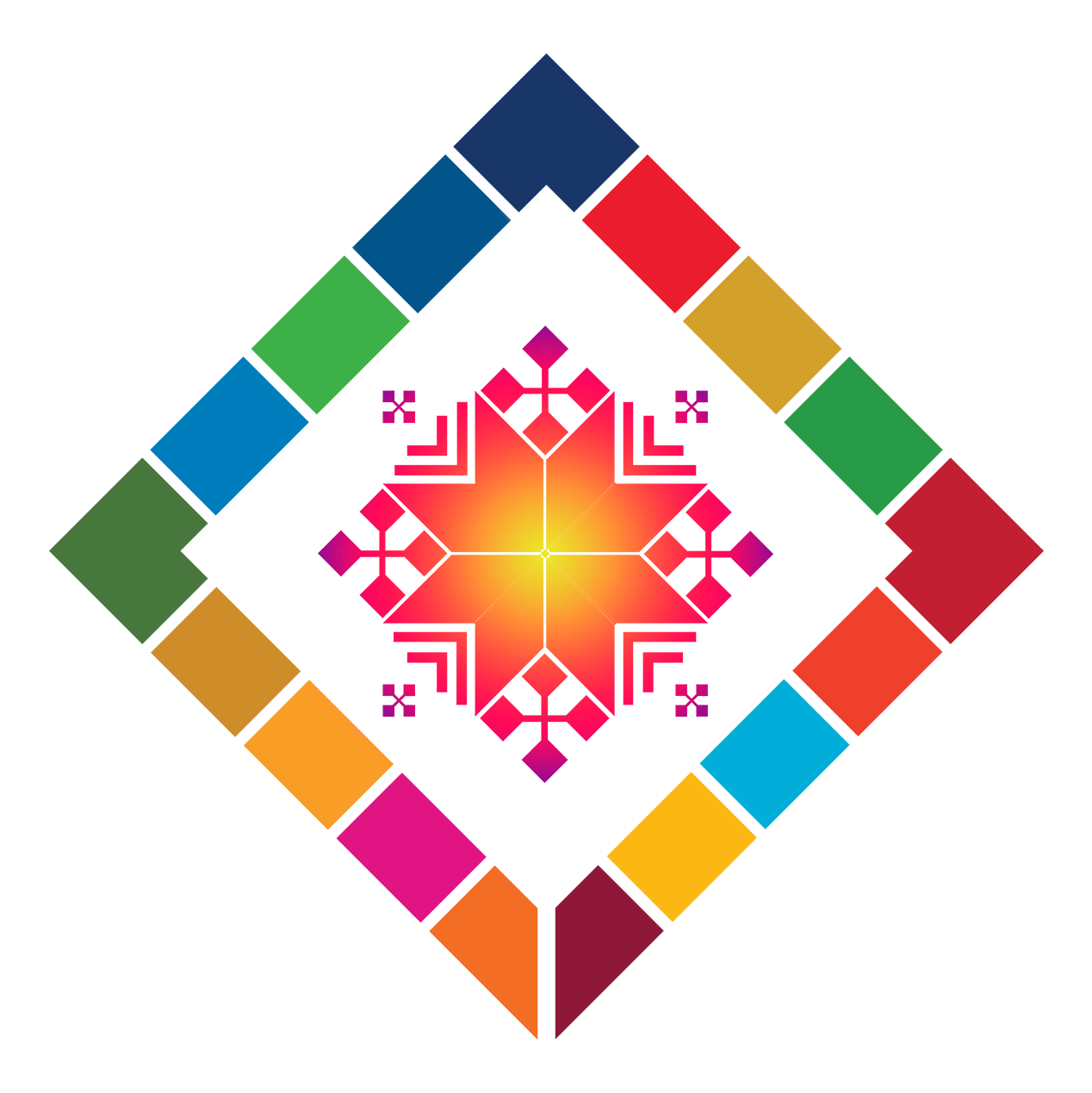 Мероприятия
Размещено  467 материалов на различные тематики на сайтах;
выступления по ТВ 42 в том числе 98 повторов
Опубликовано   137 статей в СМИ;
Радиовыступлений 156 в том числе 312 повторов
Проведено 15  акций  по анкетированию населения, анкетировано   3480 человек.
Проведено  146 семинаров с участием 3981  человек
Организована работа волонтерского клуба на базе ГУО «СШ№ 13»
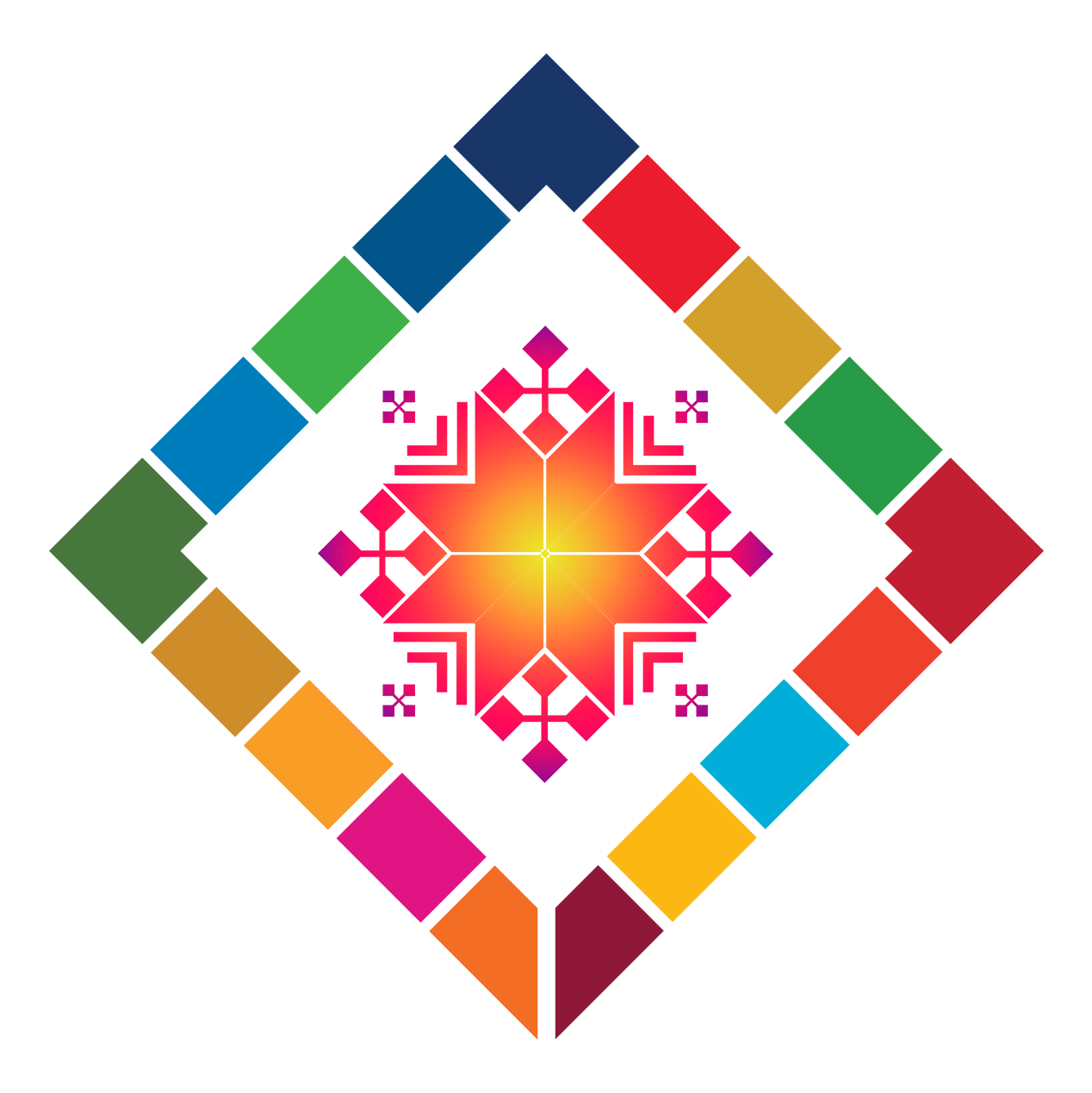 Акция «Профилактика наркомании»
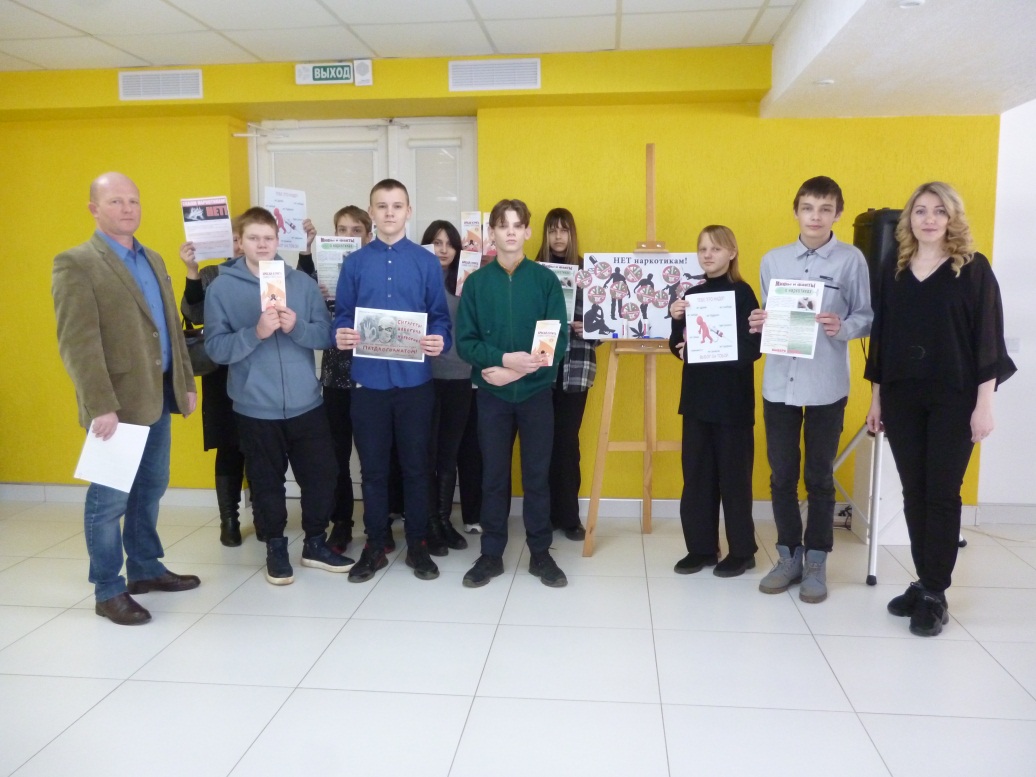 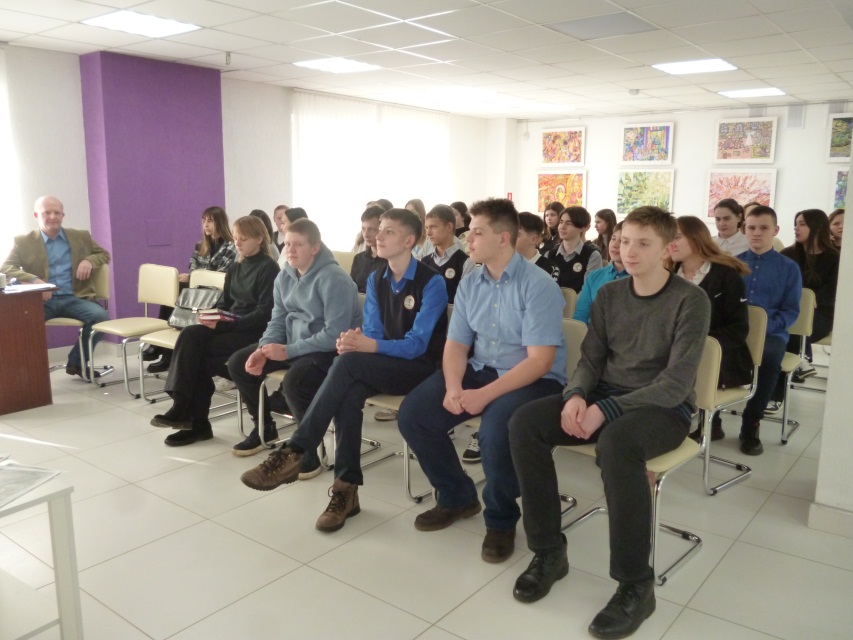 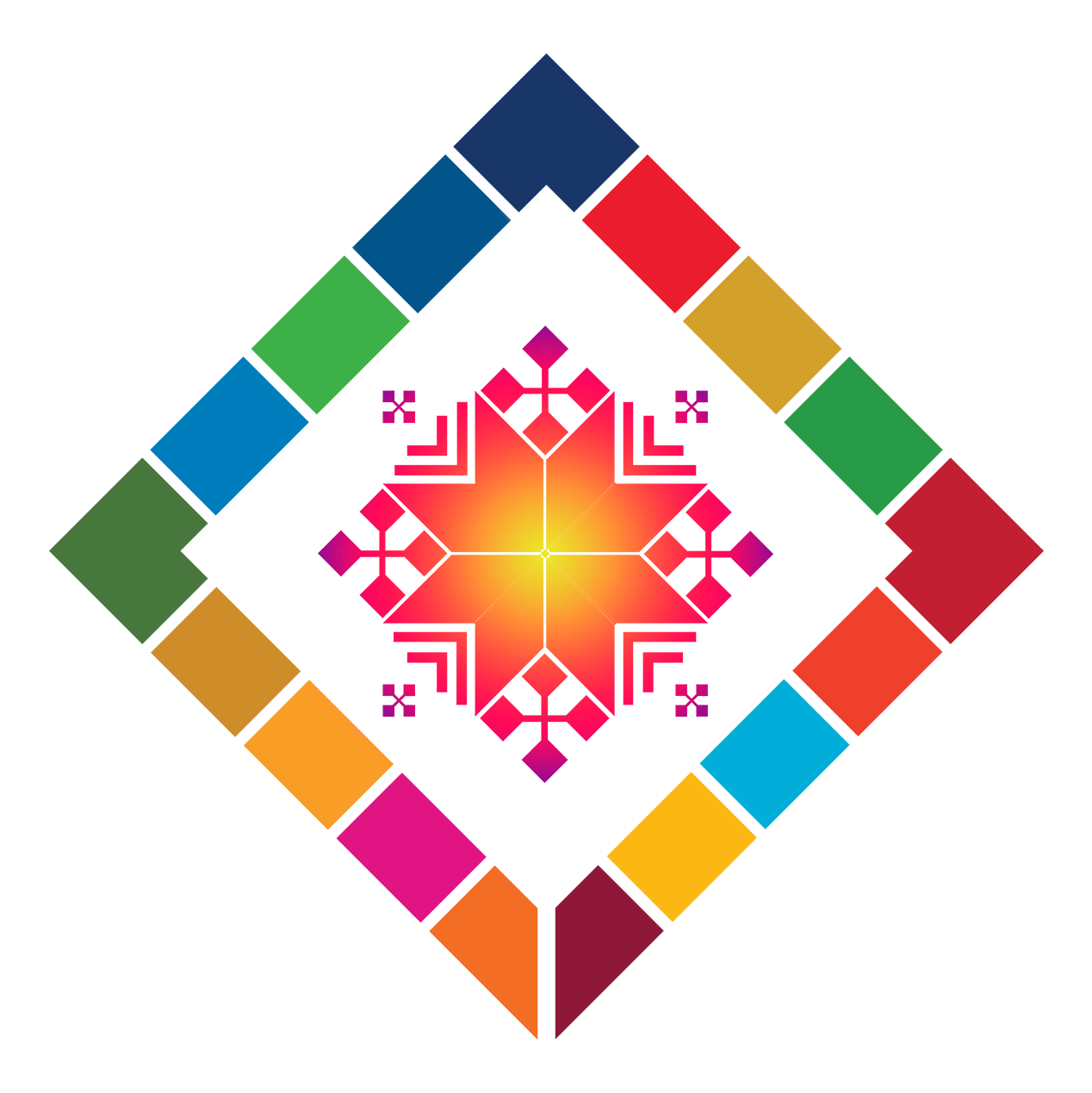 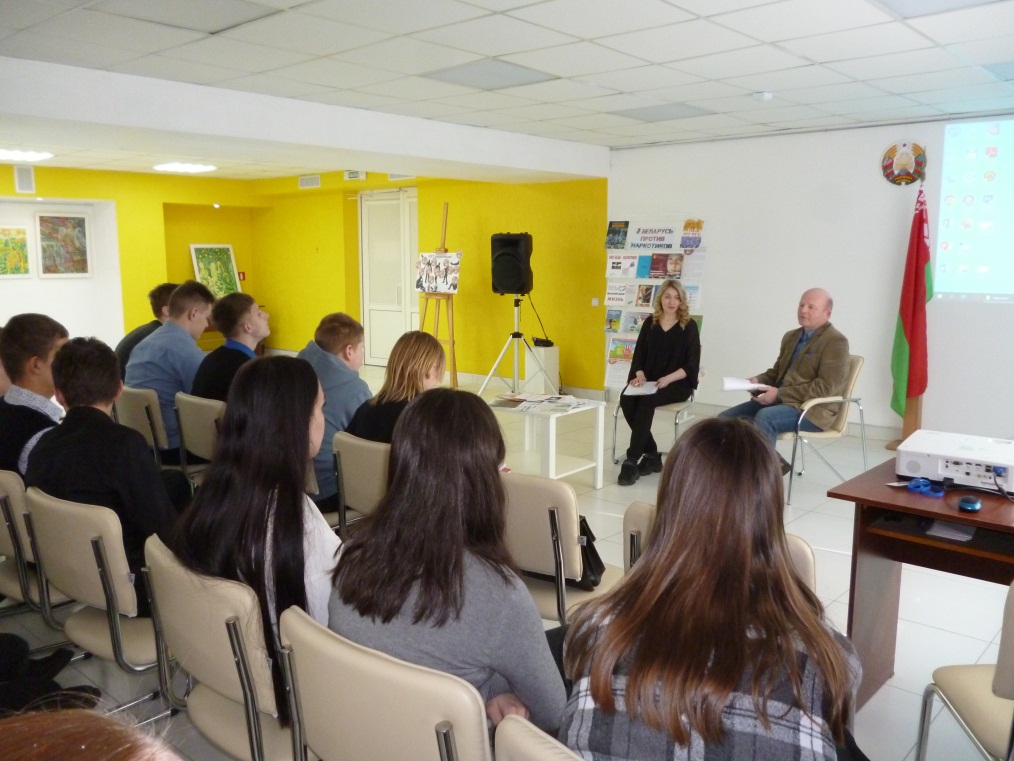 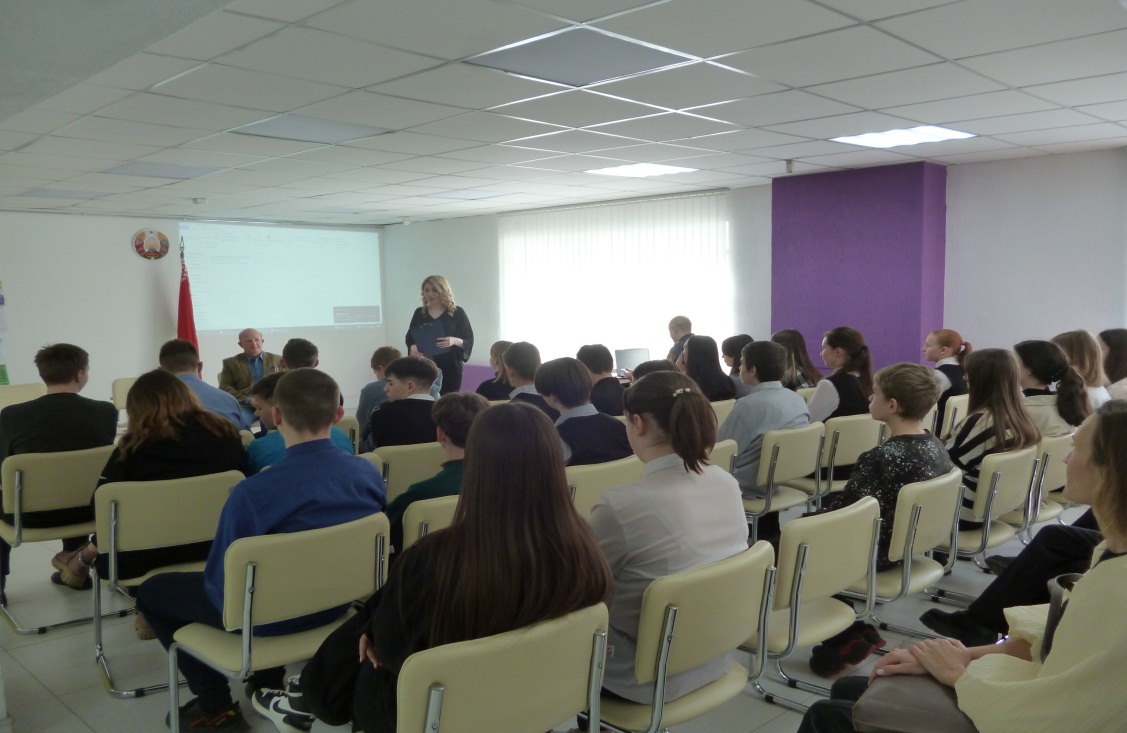 Акция «Профилактика суицидального поведения»
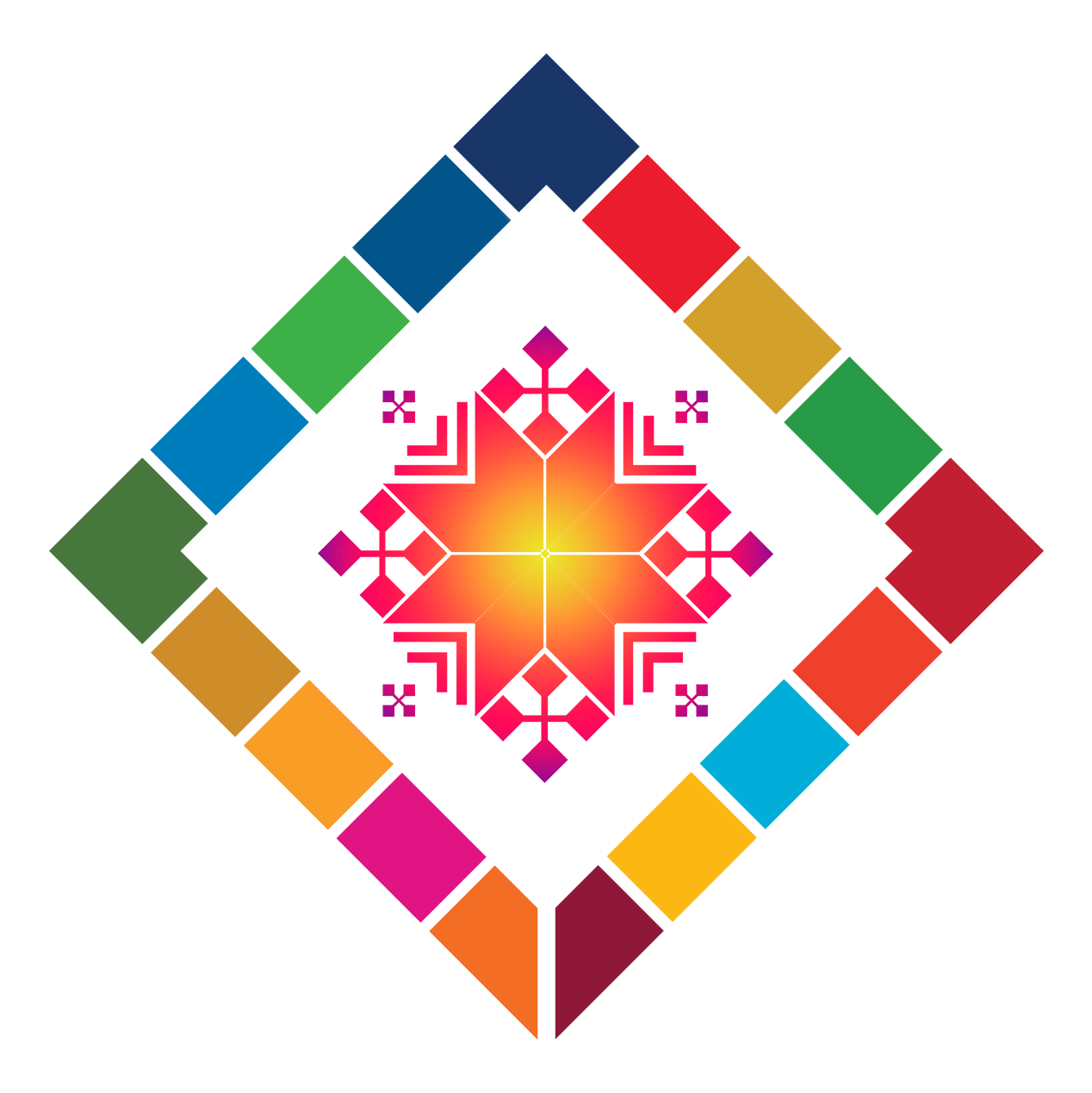 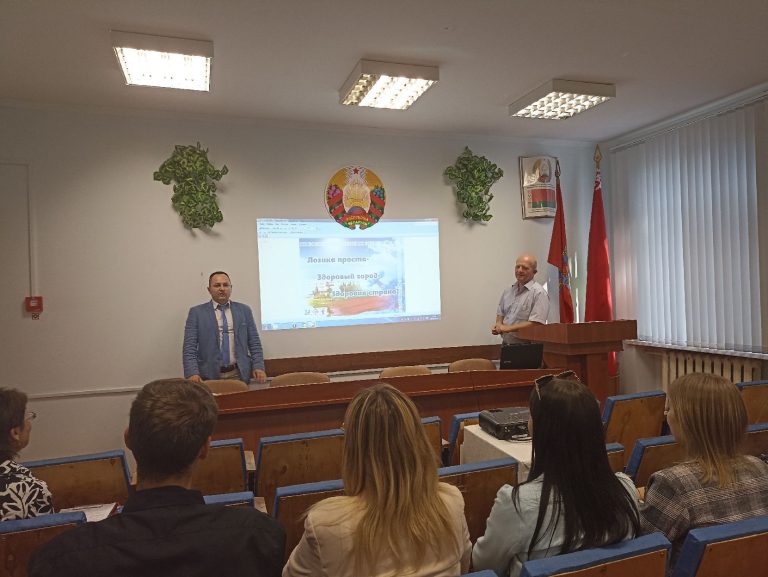 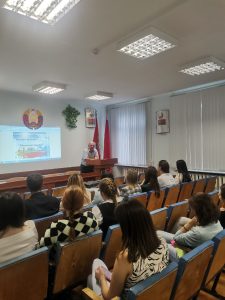 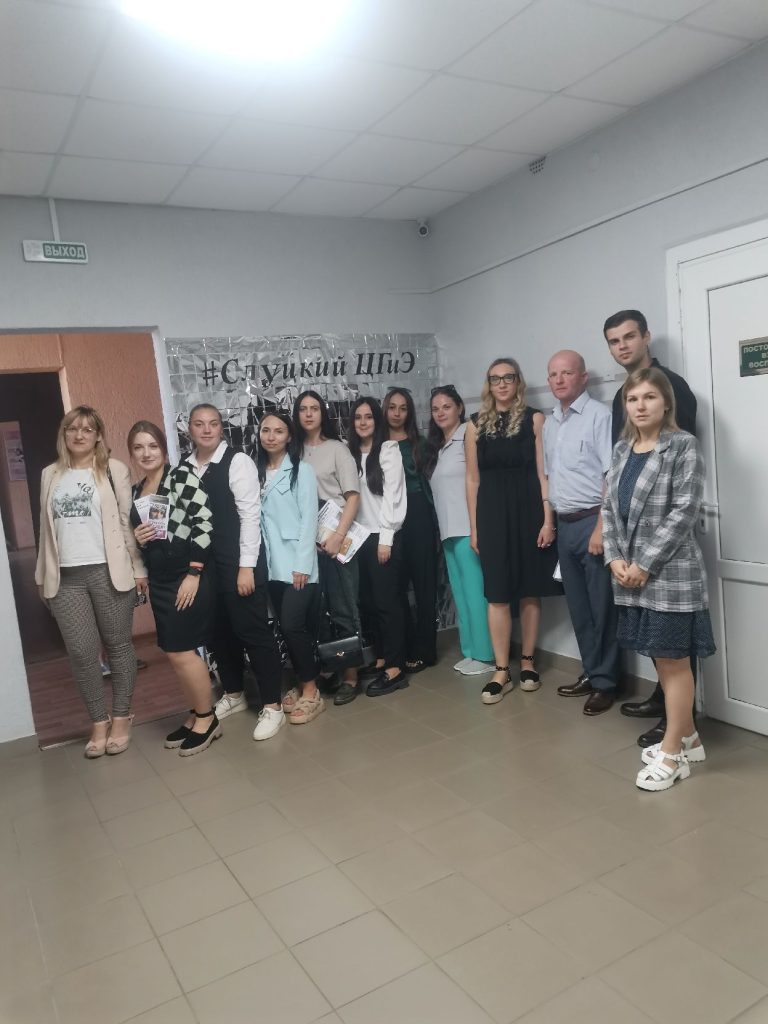 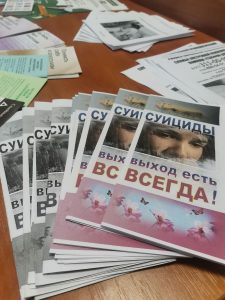 Акция «Здоровье для всех»
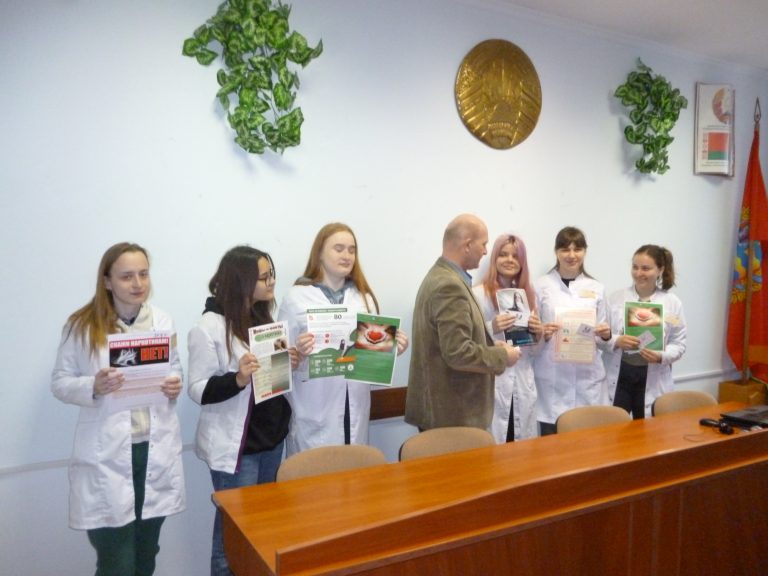 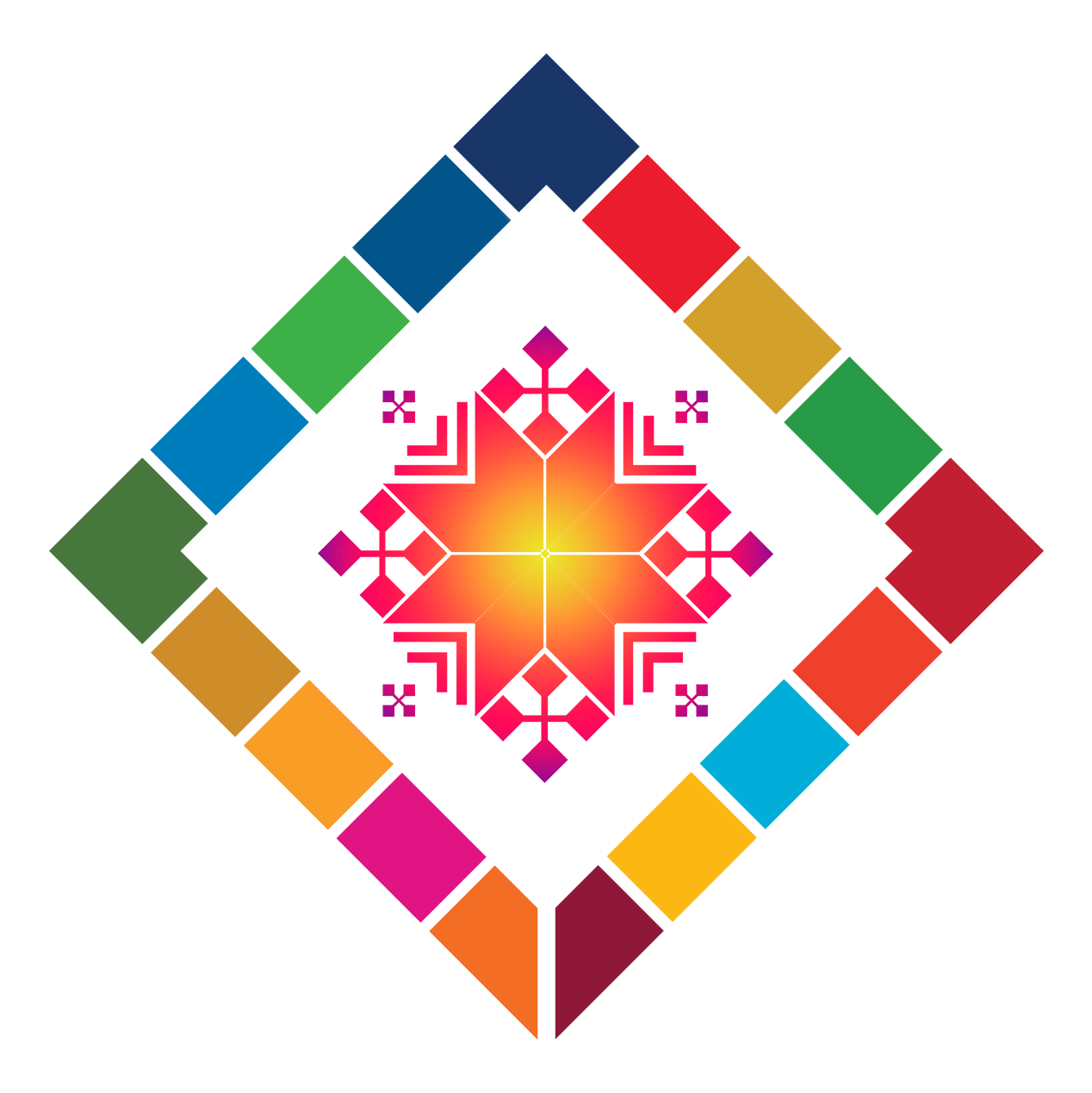 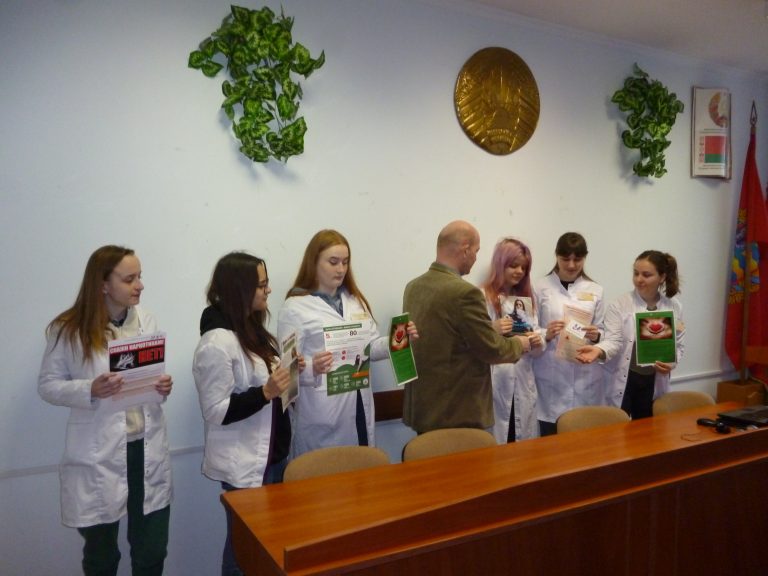 Акция «Здоровое ухо – здоровый слух»
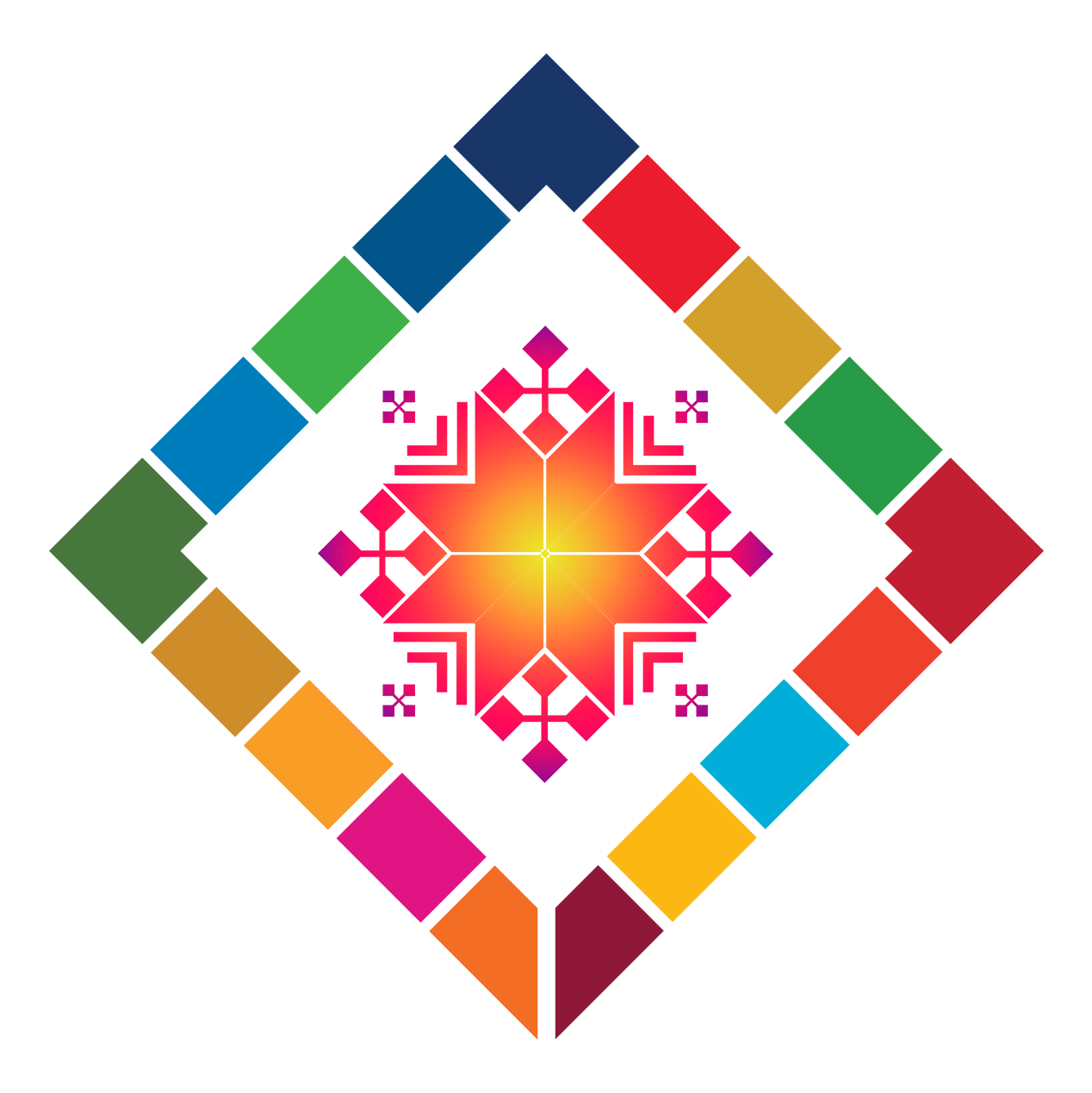 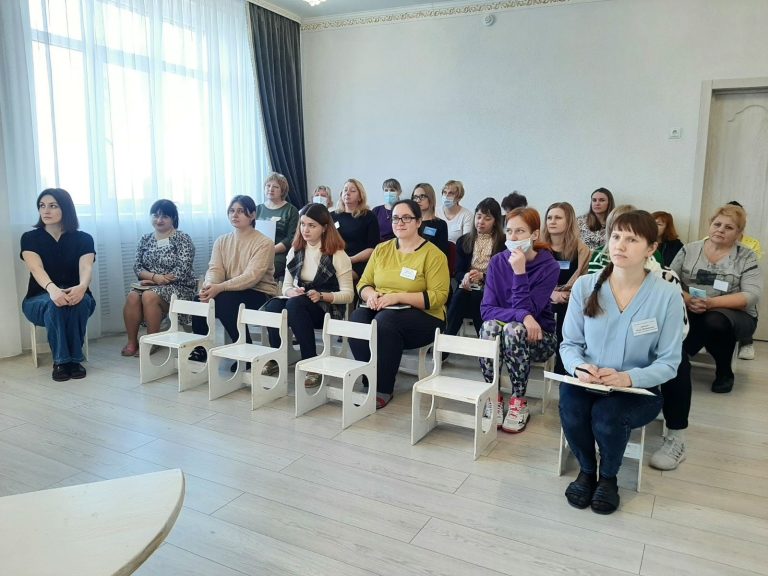 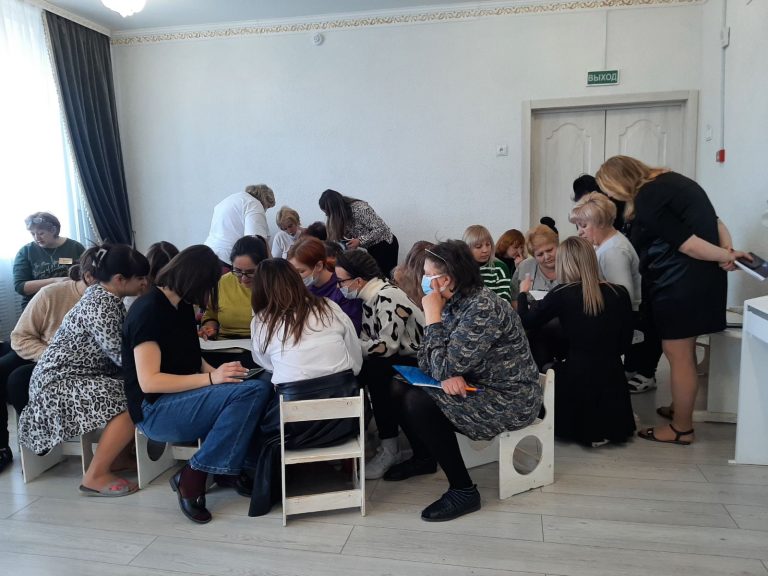 Акция «Никогда не забывай о тех кого любишь. Храни верность.»
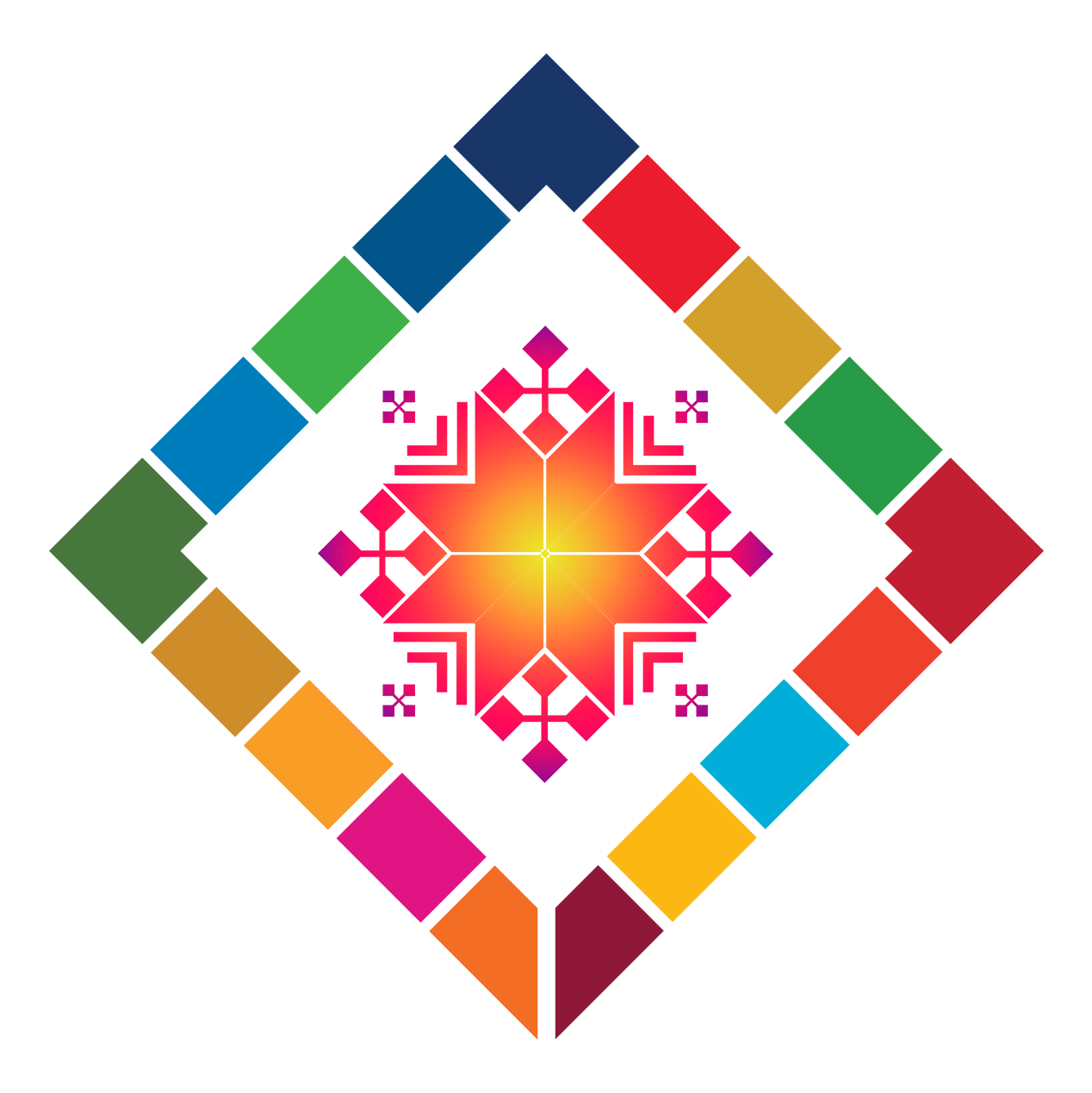 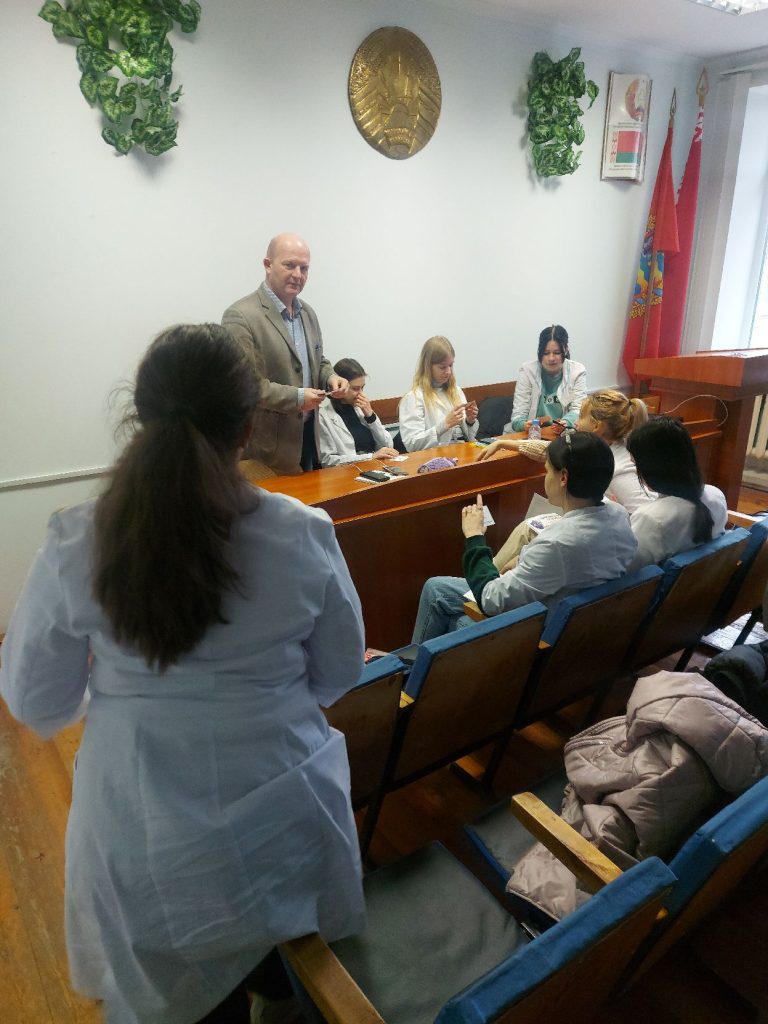 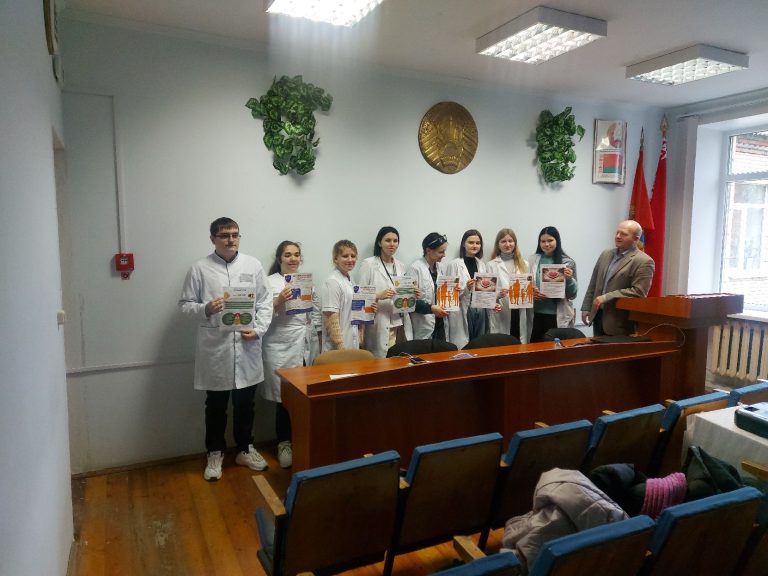 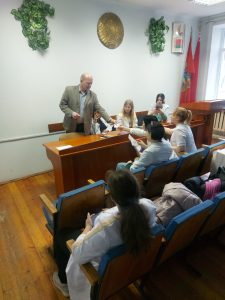 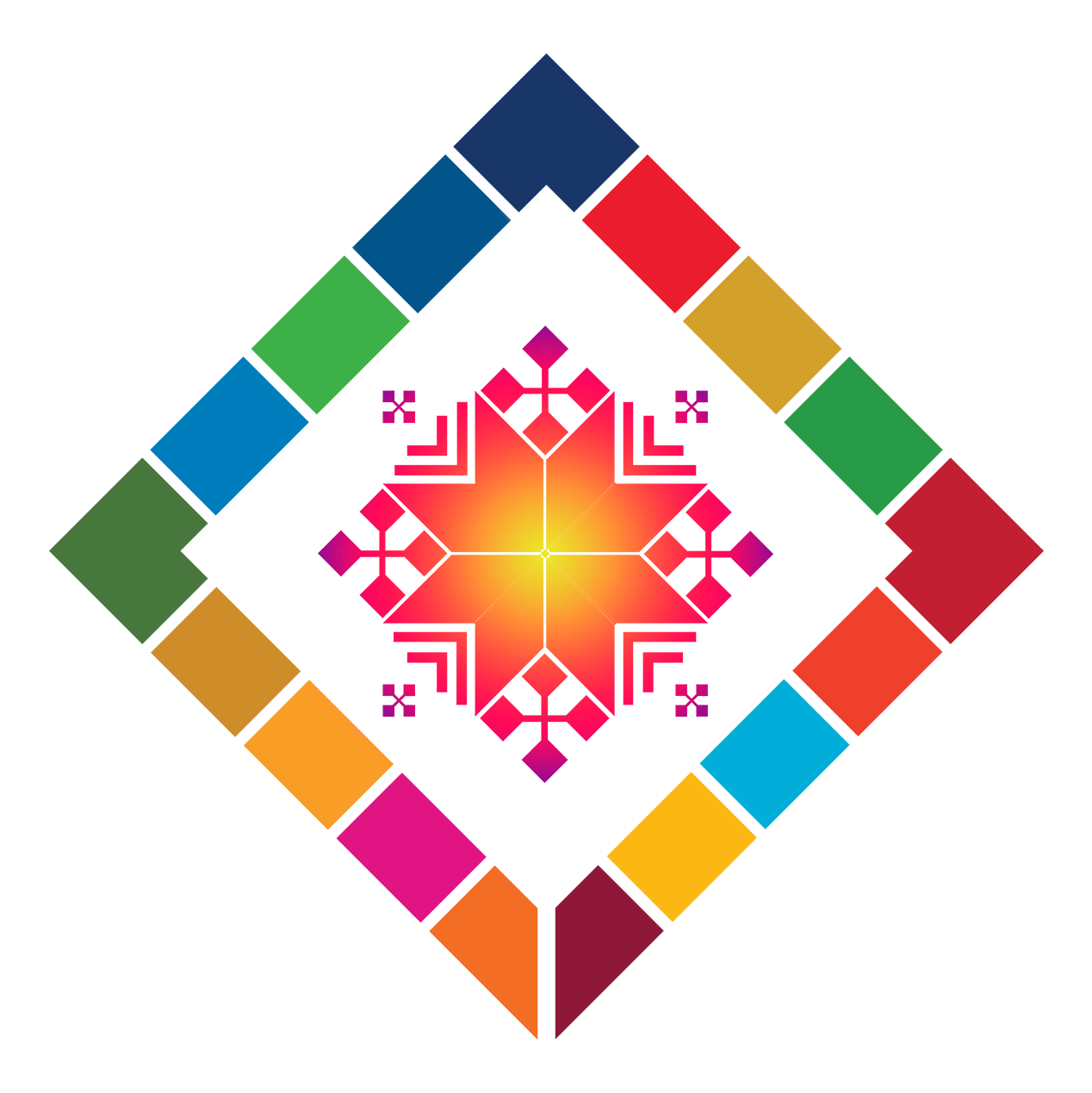 Акция «Узнай свое АД»
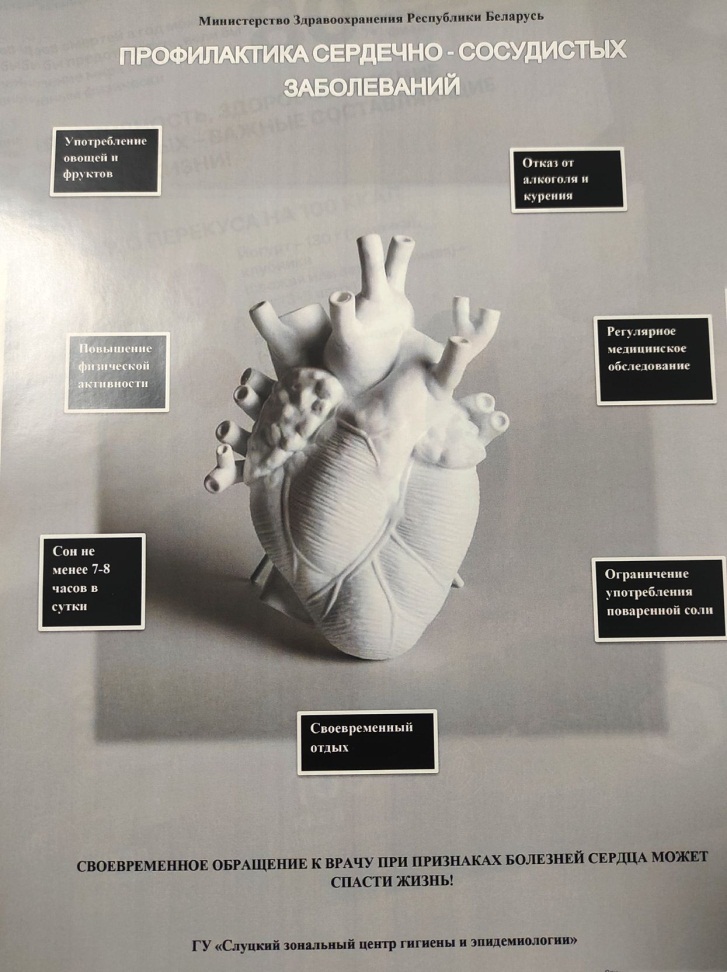 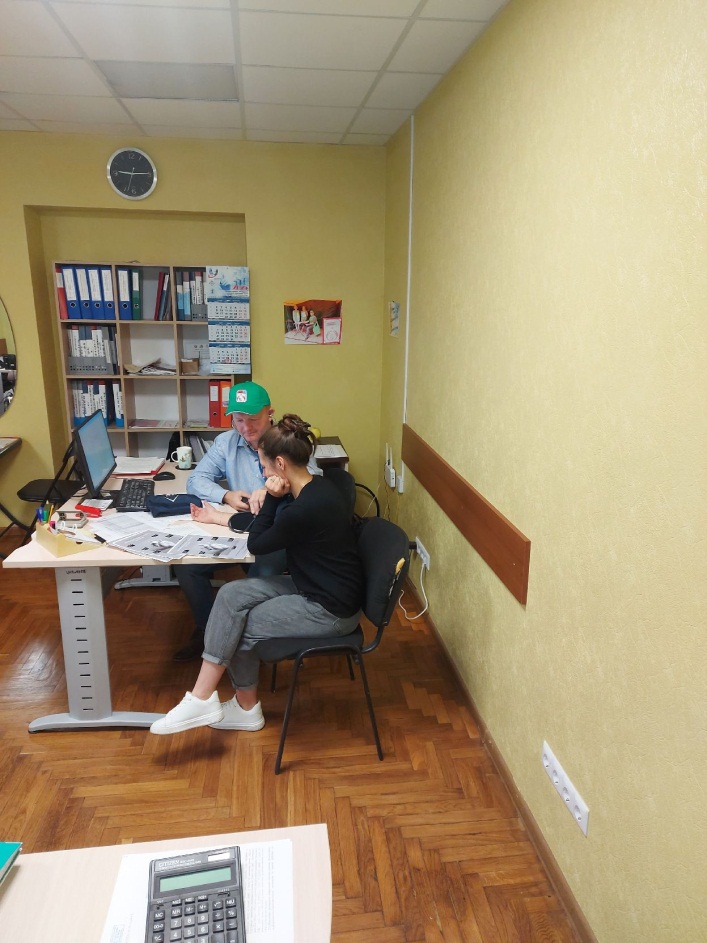 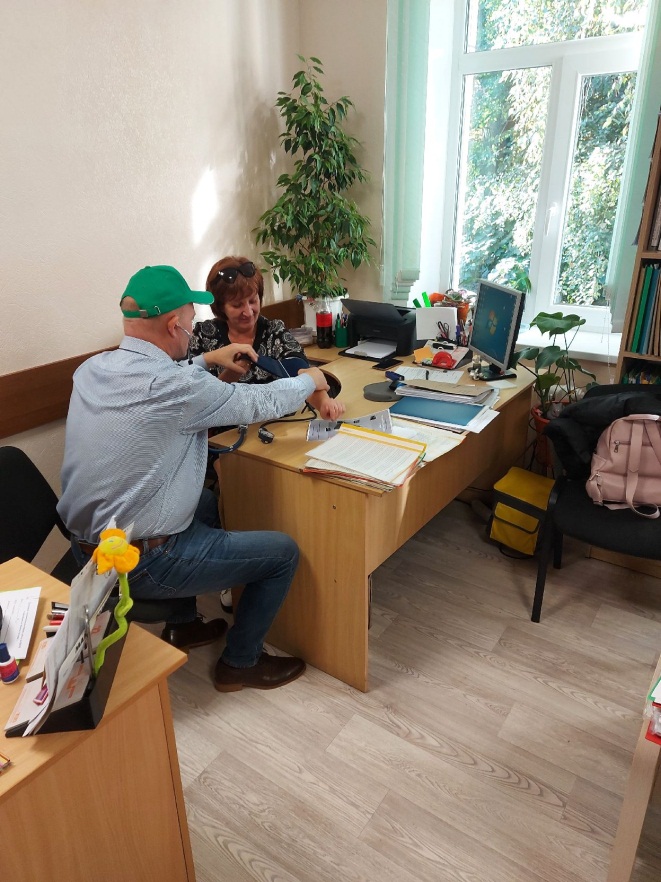 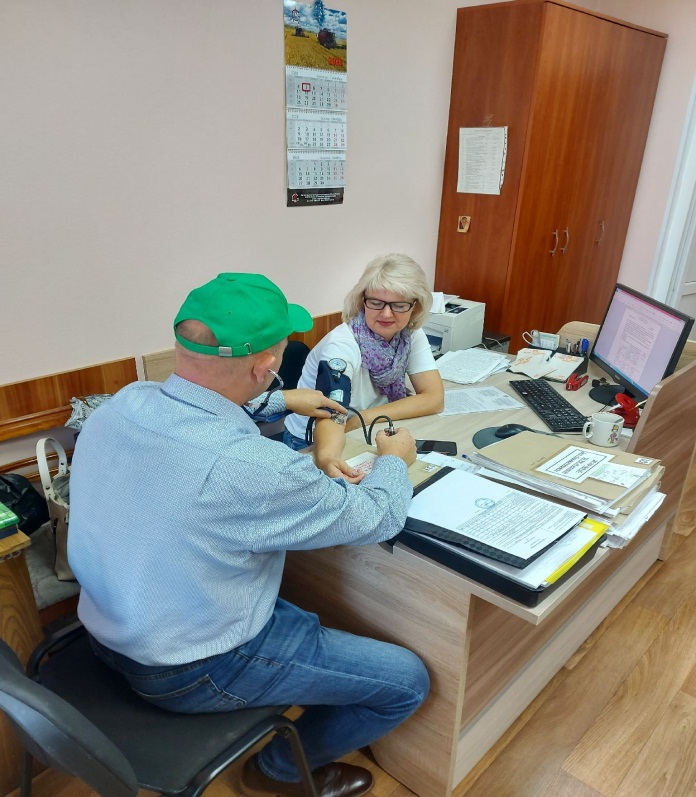 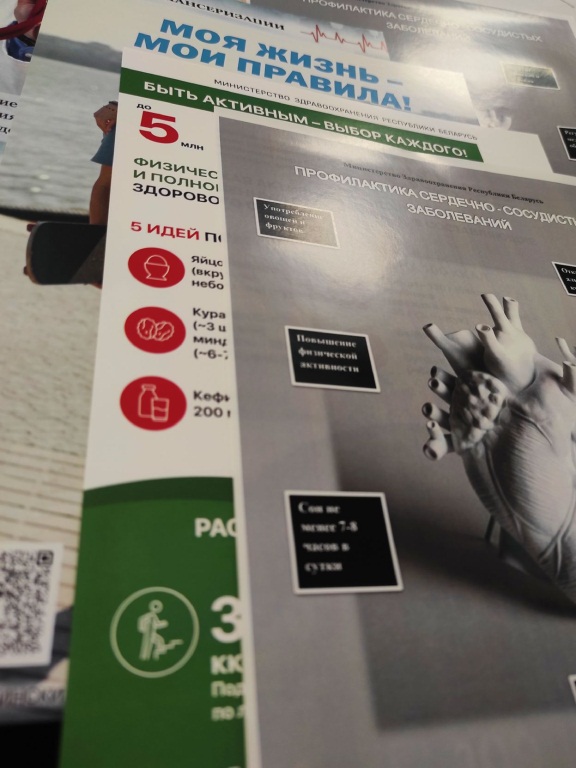 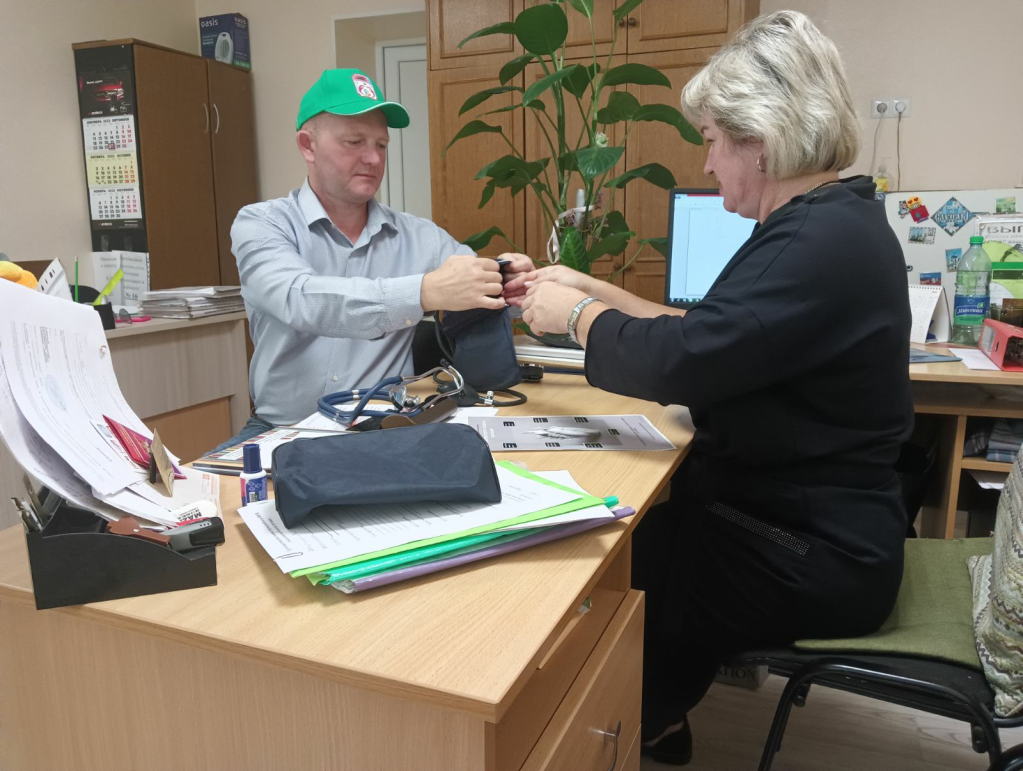 «Профилактика табакокурения»
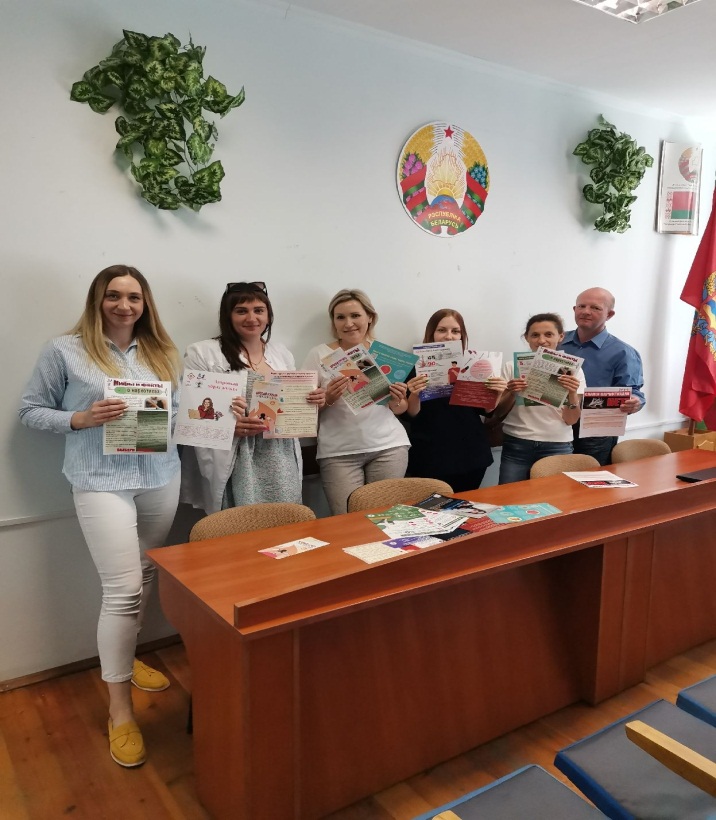 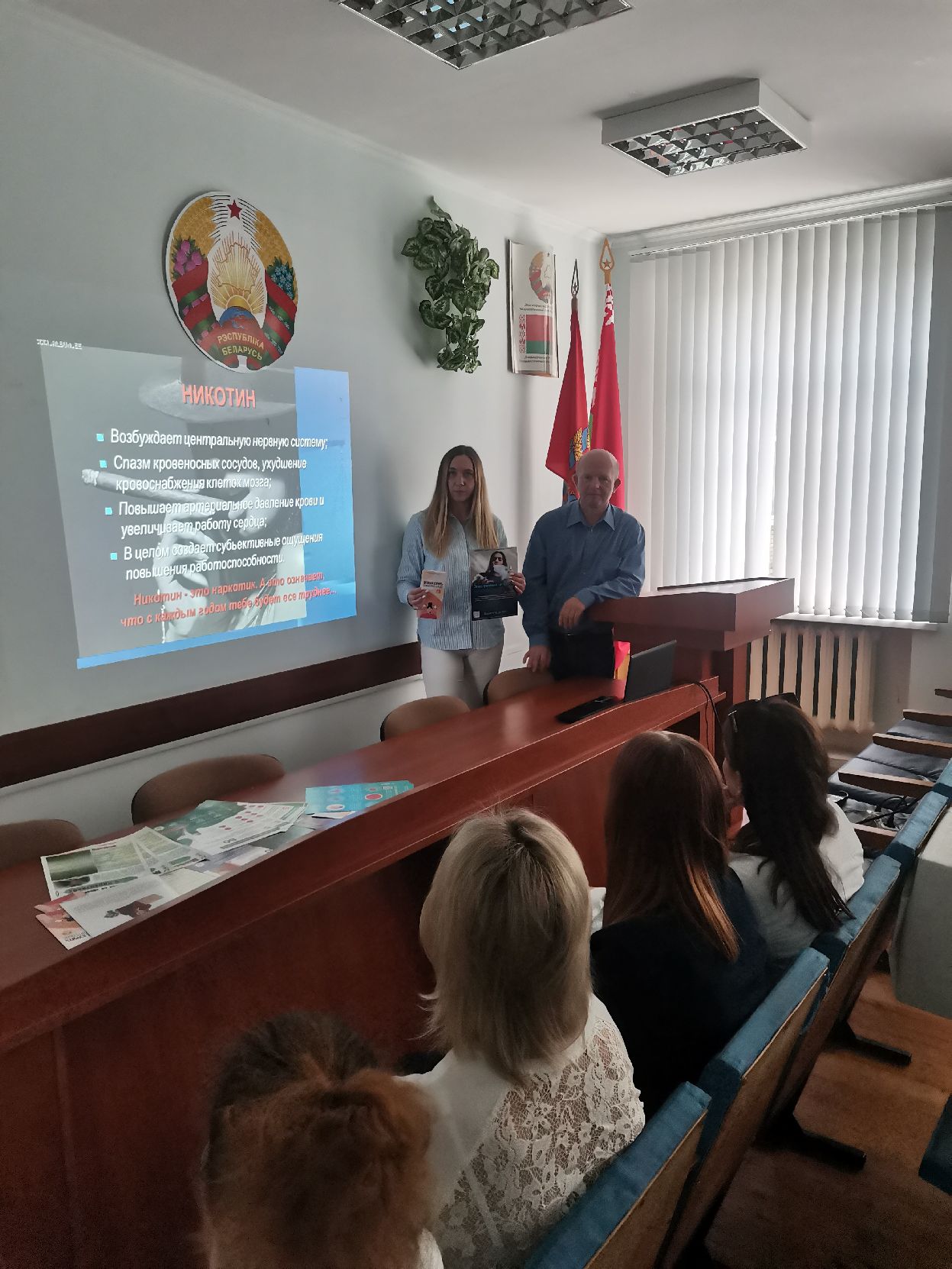 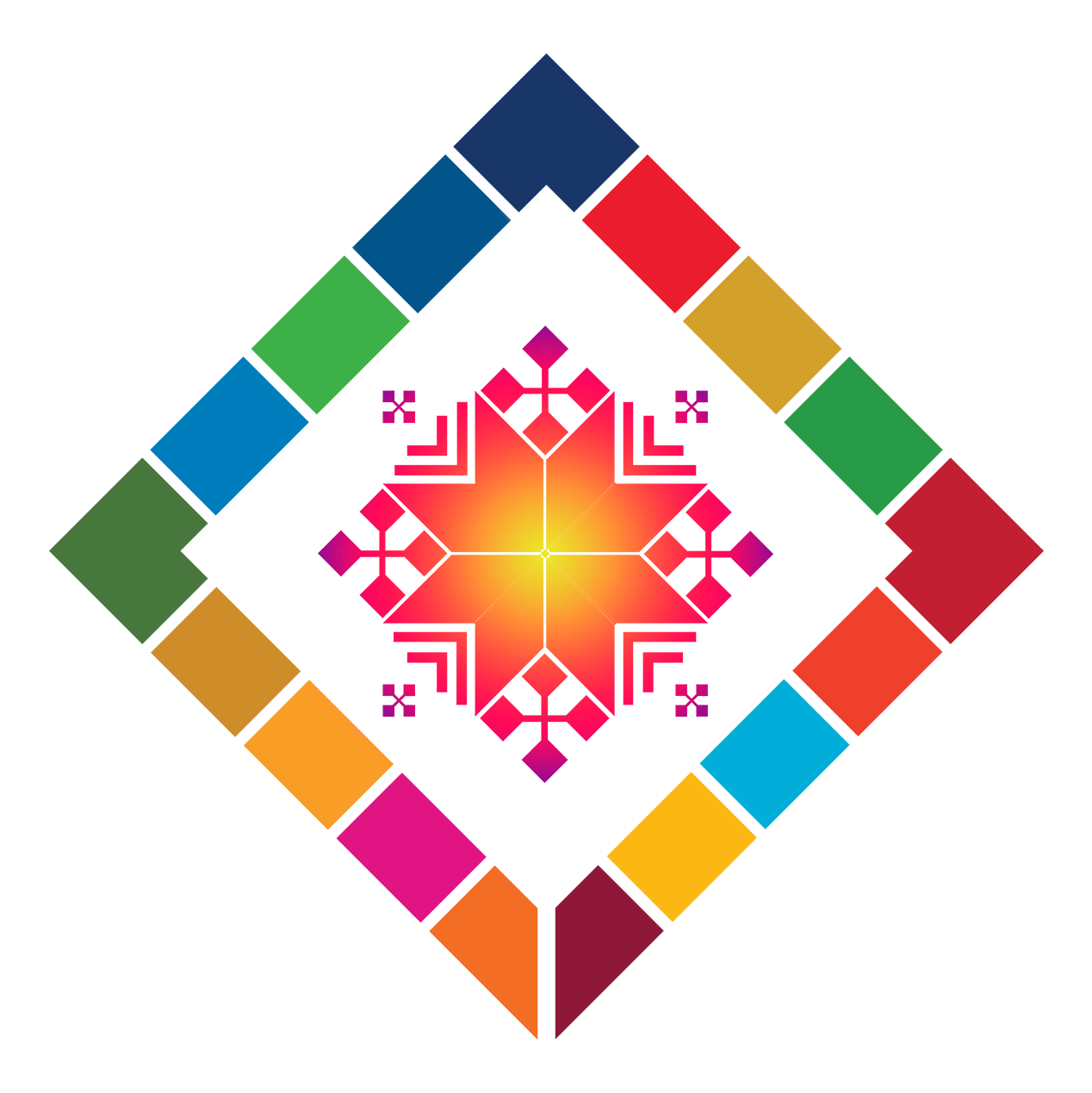 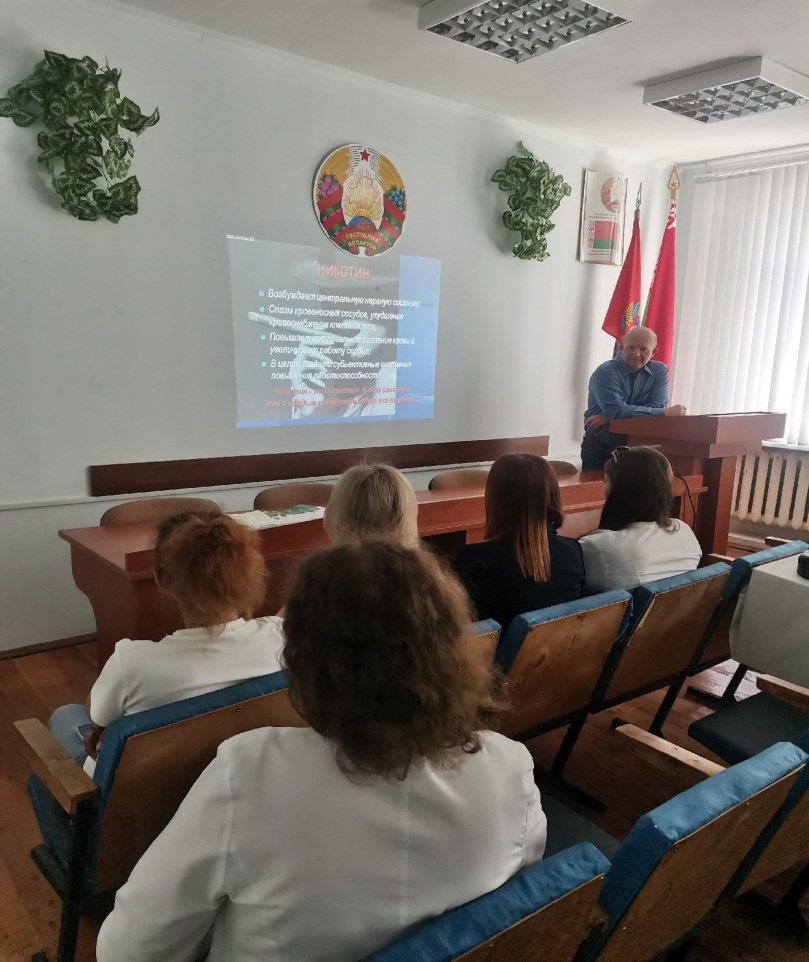 Акция «Скажи курению – нет!»
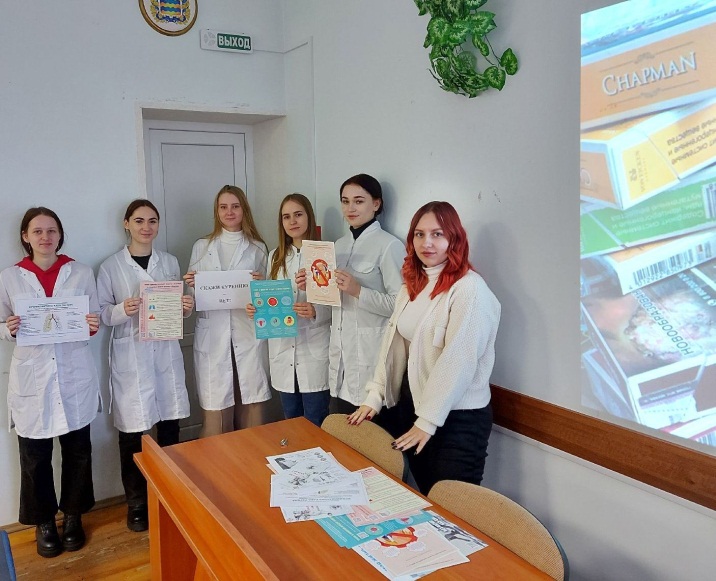 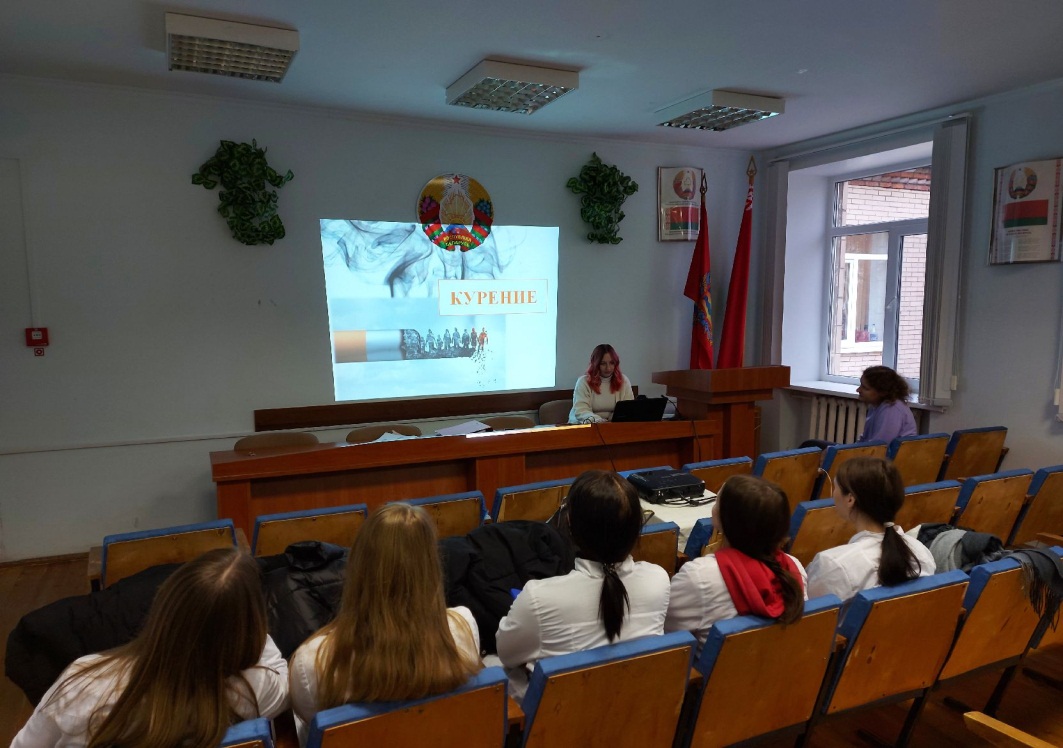 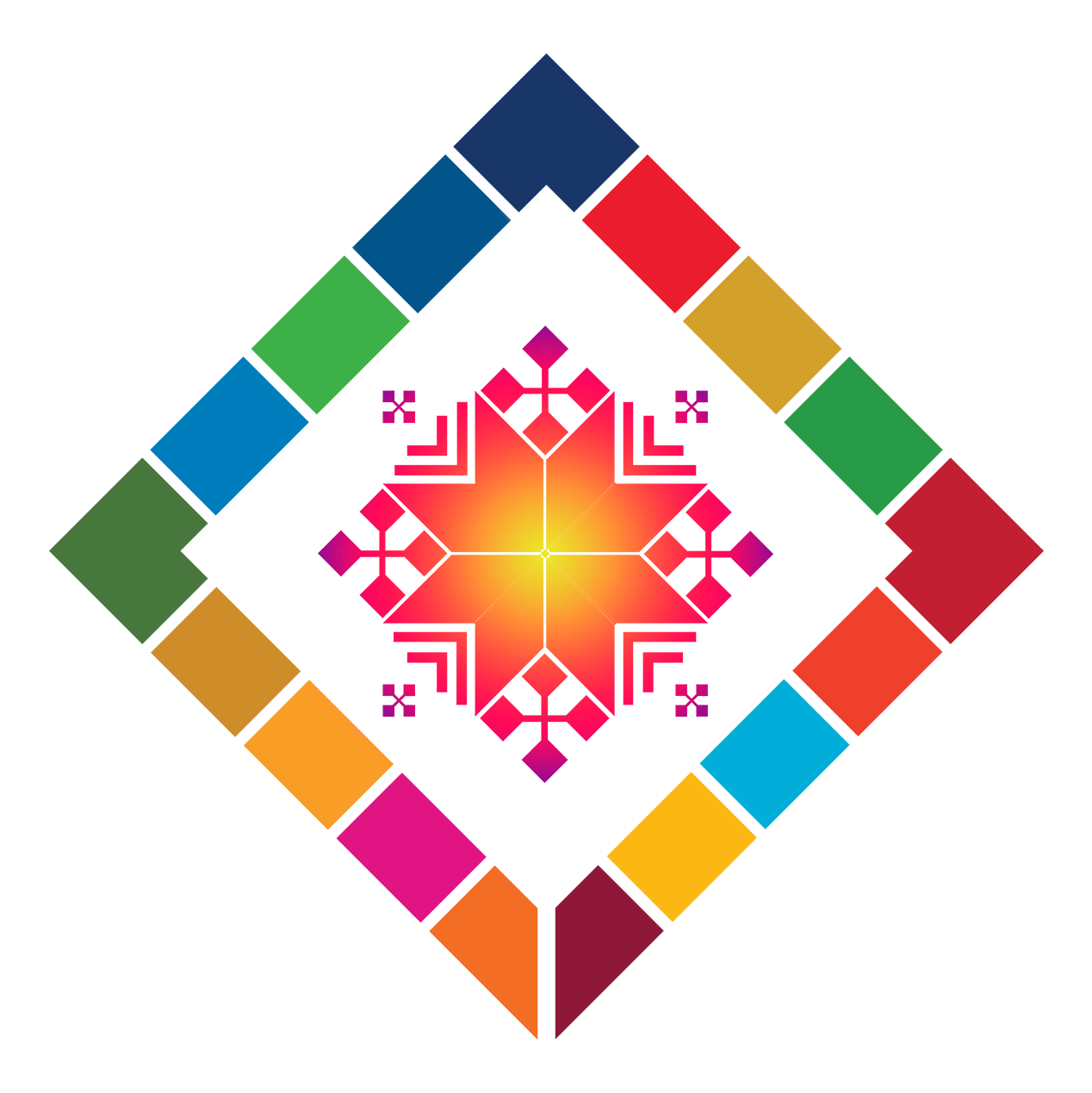 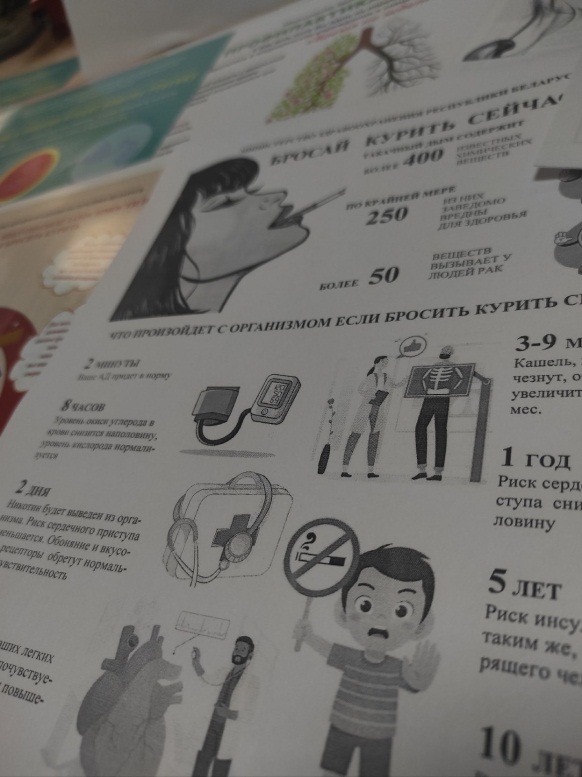 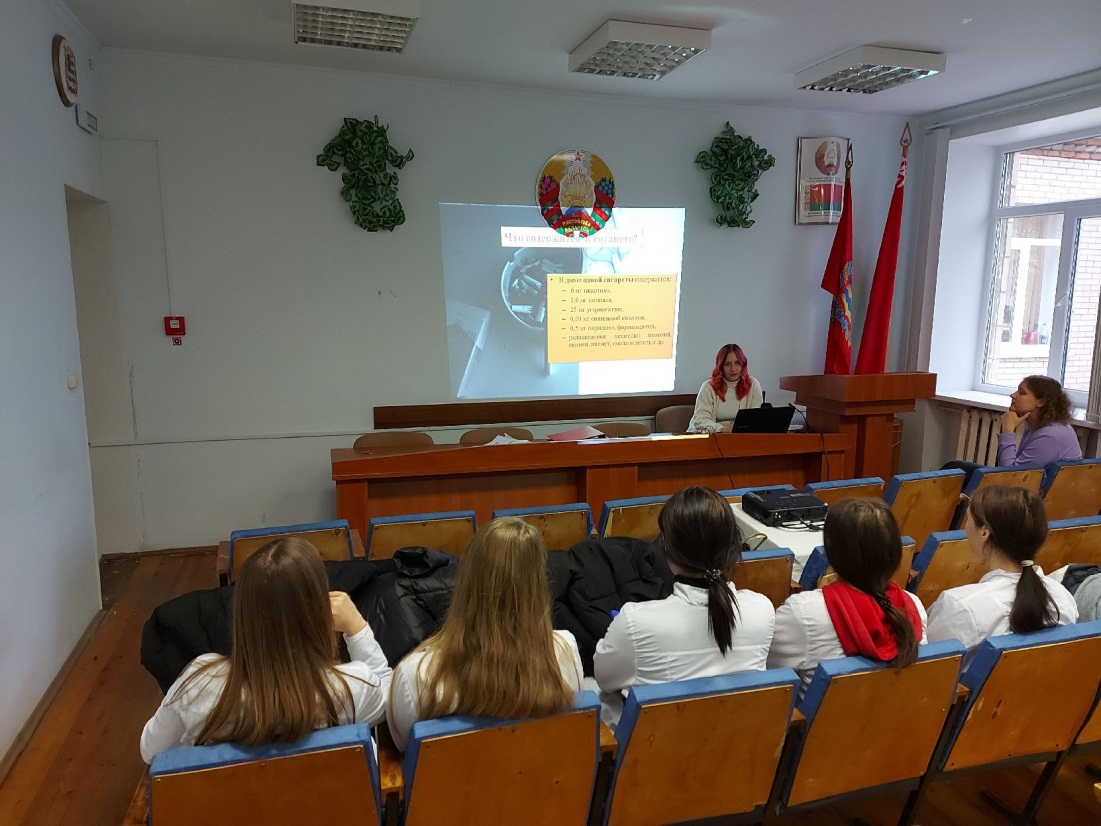 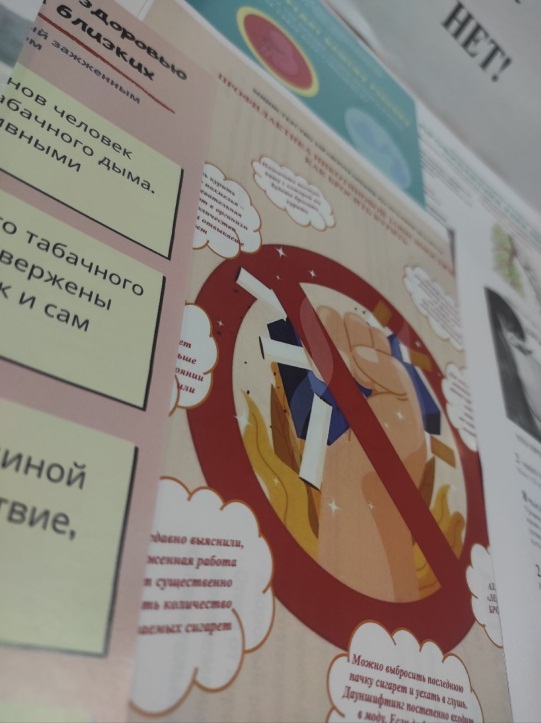 Акция «За ЗОЖ»
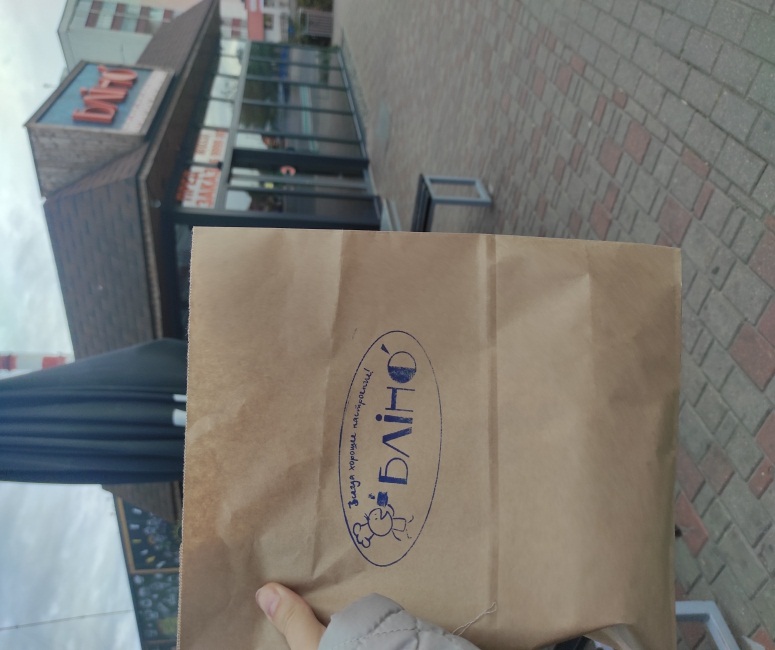 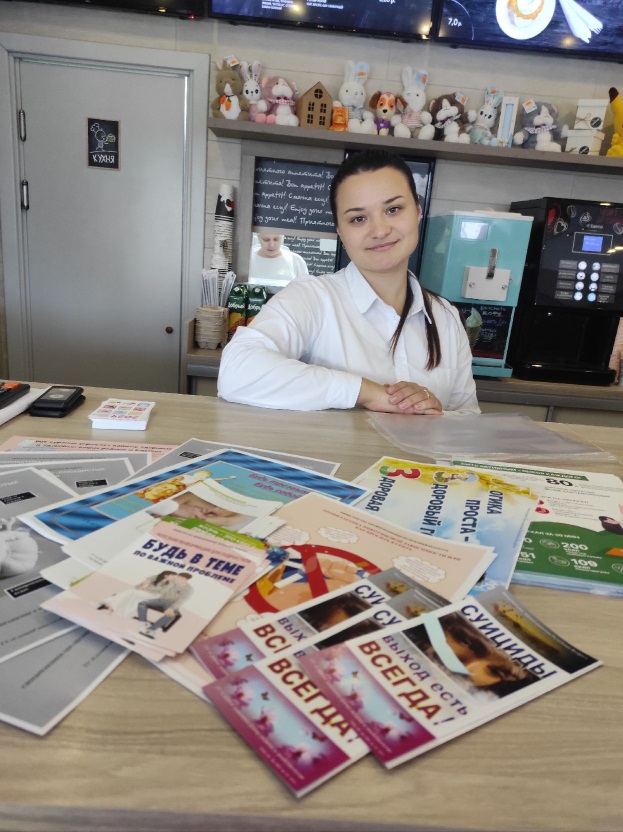 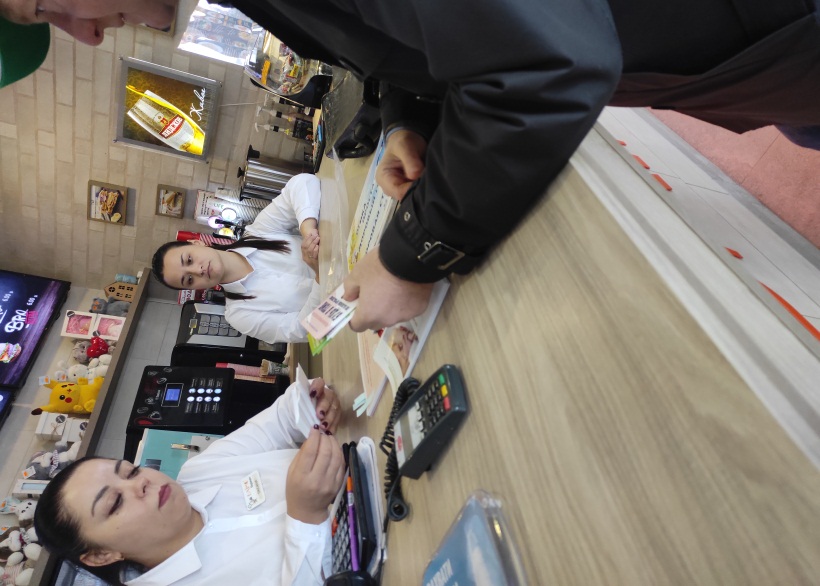 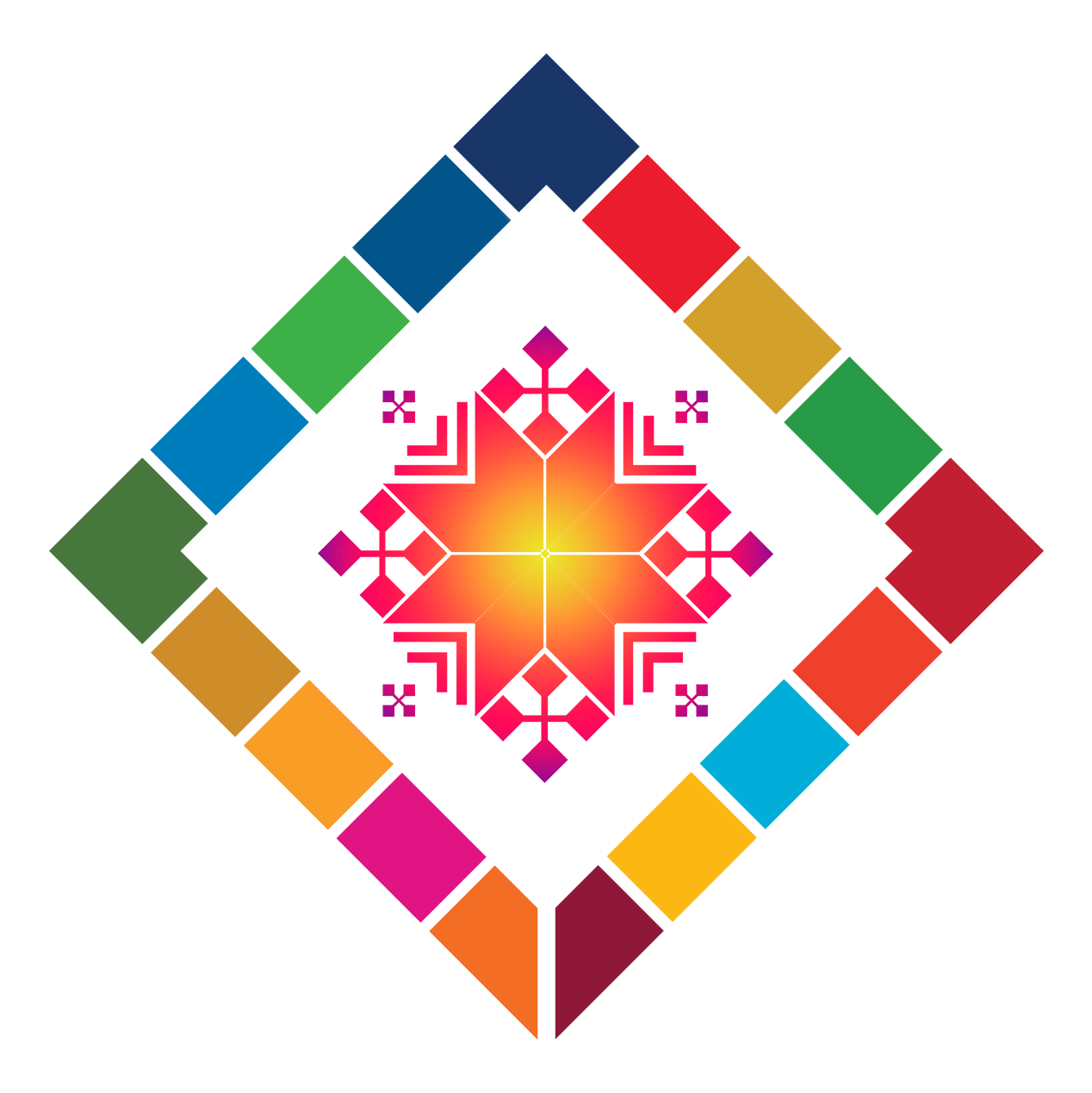 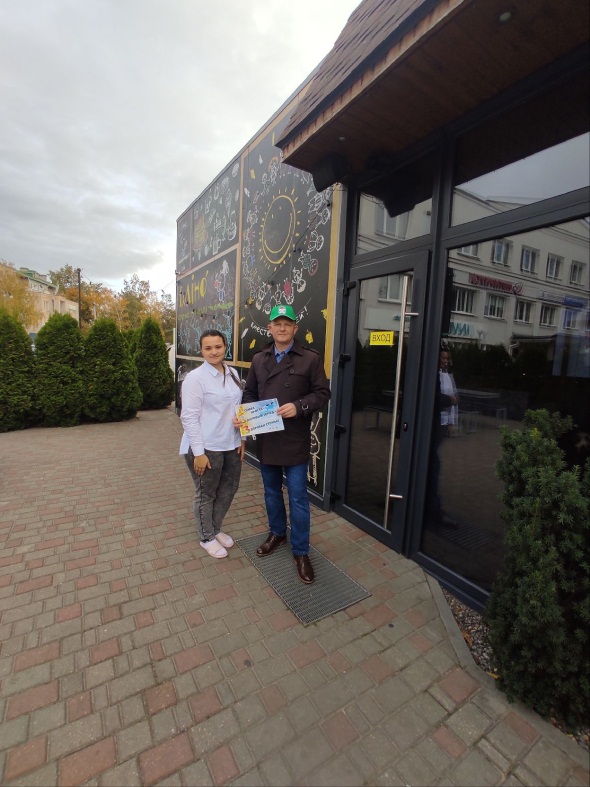 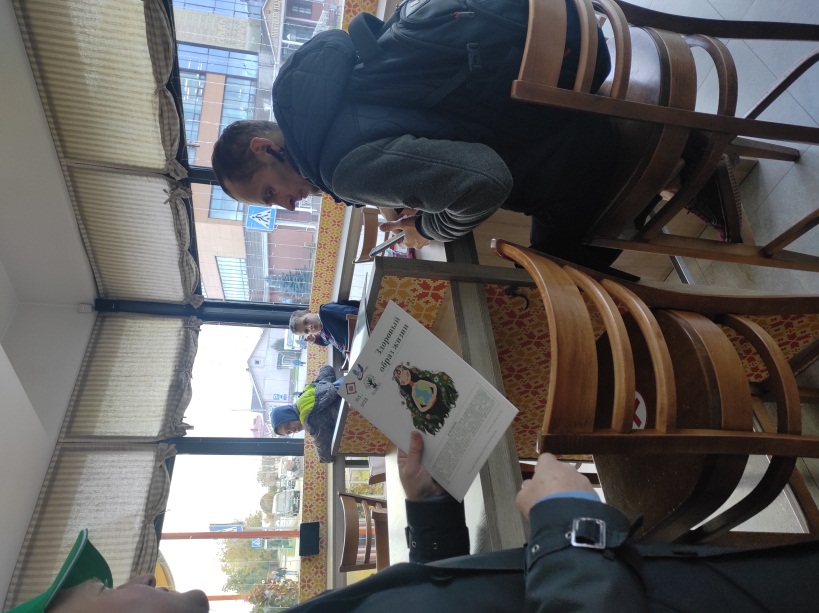 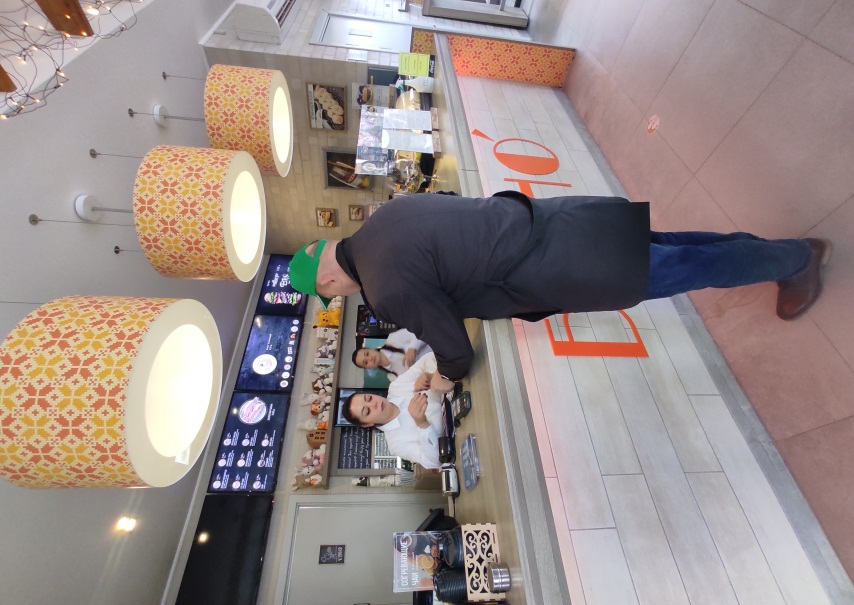 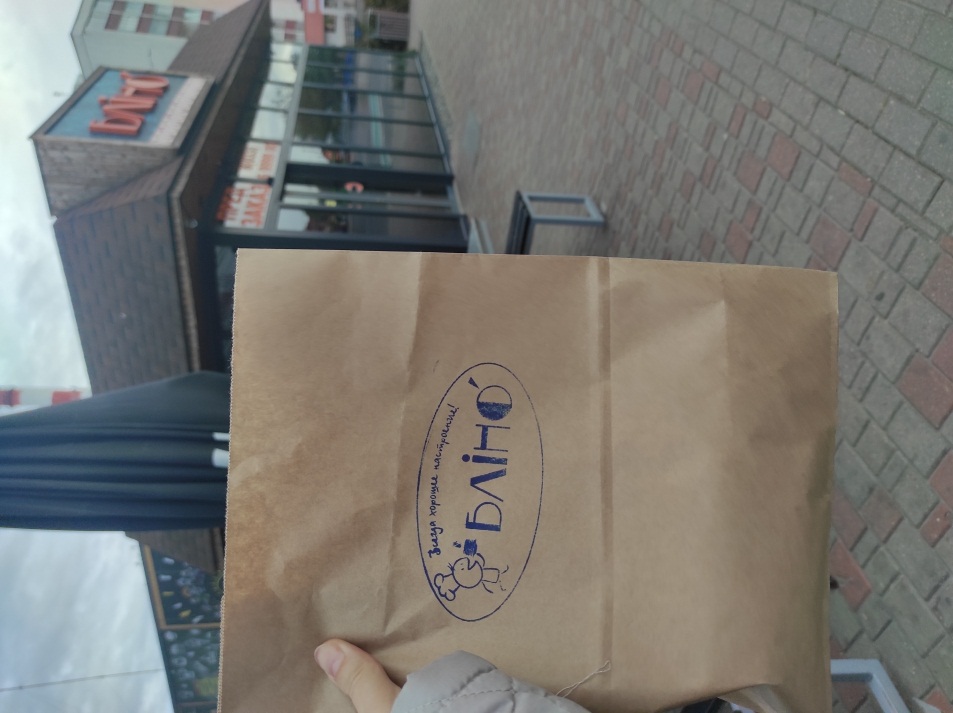 Издательская деятельность
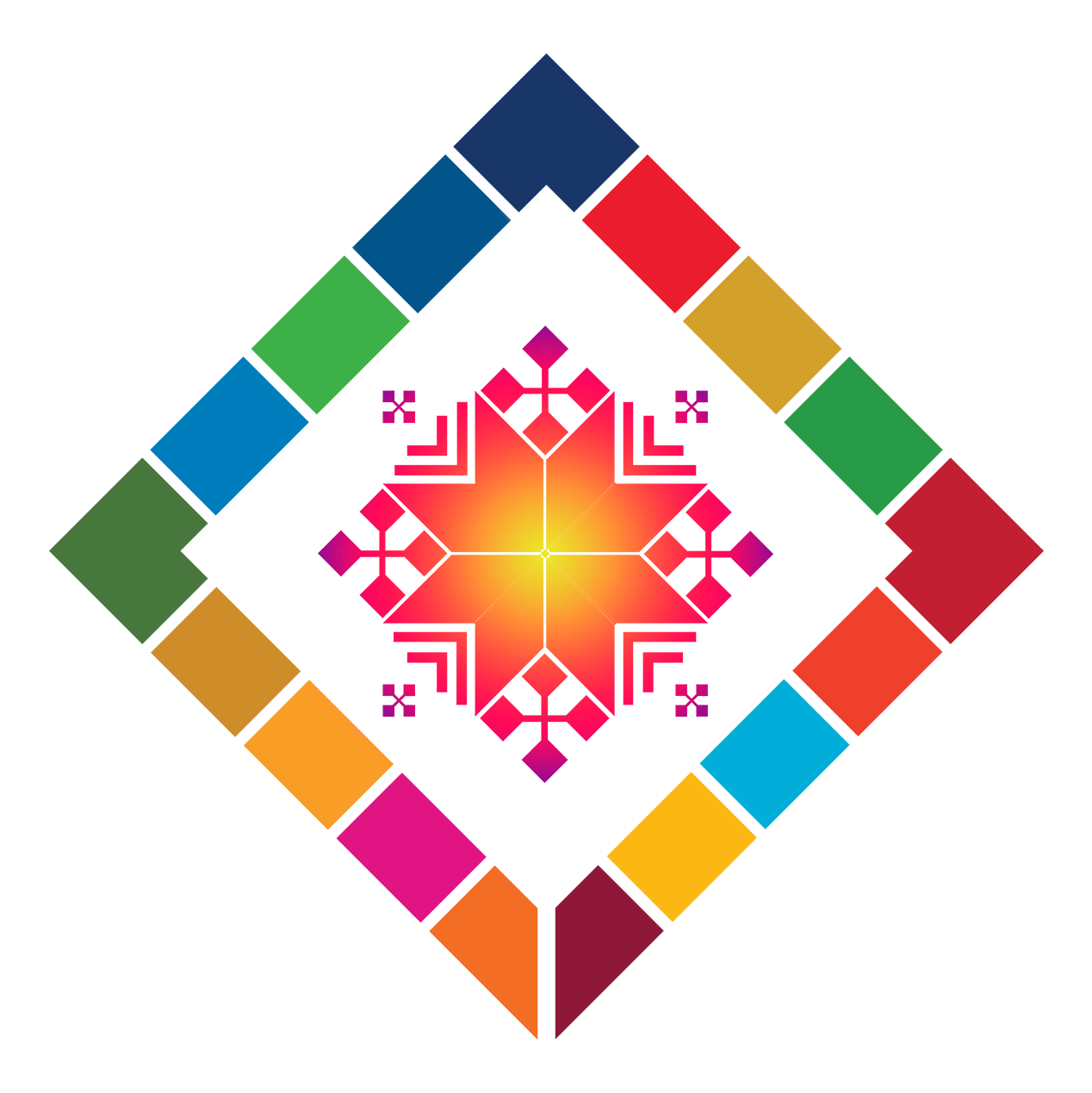 Всего за 2023 год информационно-образовательных материалы:
Типографским способом  55 наименований в количестве 3205 экз.;
Принтерным способом 154 наименования в количестве 19680 экз.
ГУ «Слуцкий зональный центр гигиены и эпидемиологии» за 2023 год
выпустил газету «Здоровый образ жизни» (вып.3,4,5,6 ) :4\65экз.